Updating the PECO Assistance Program to Increase Equity
Jackie Berger, APPRISE
Patricia King, PECO
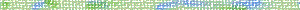 Presentation Overview
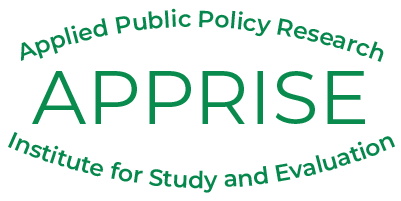 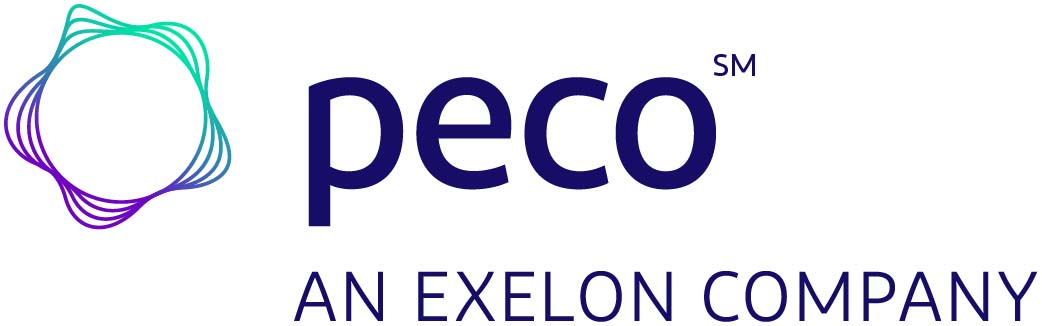 Payment Assistance Design Options
Programs Implemented Around the Country
PECO Outreach
Introduction
Discussion
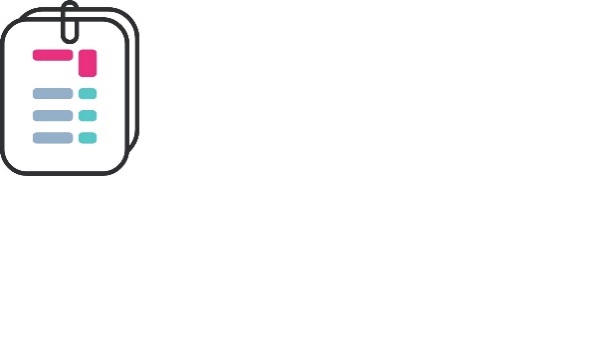 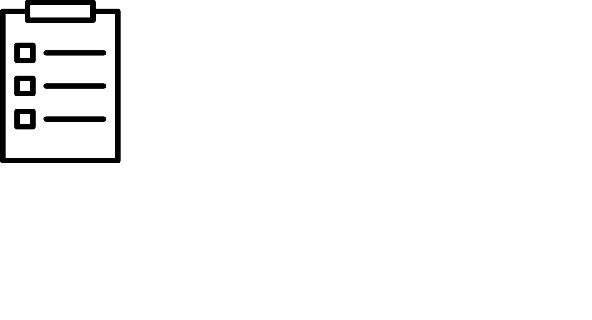 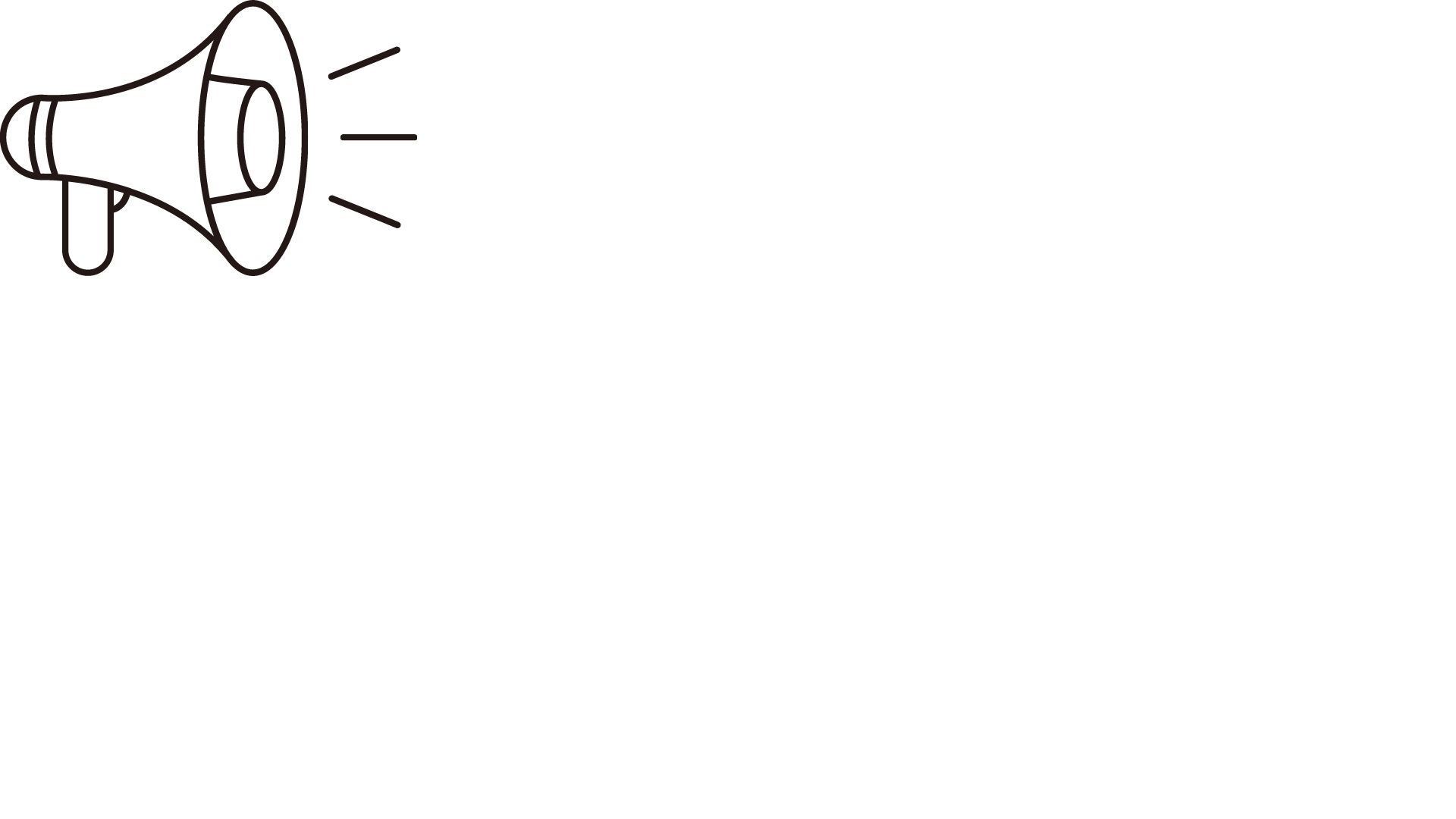 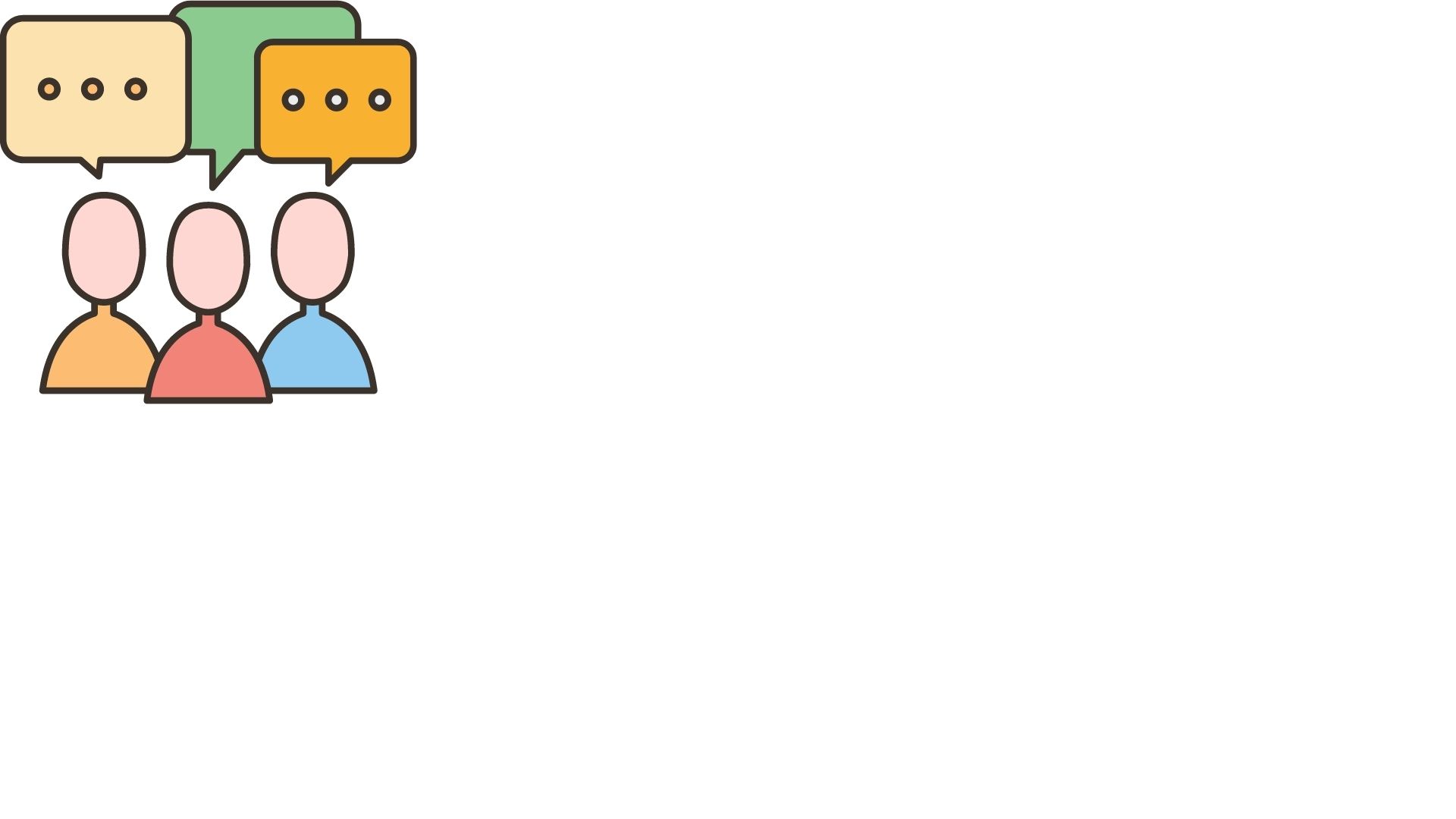 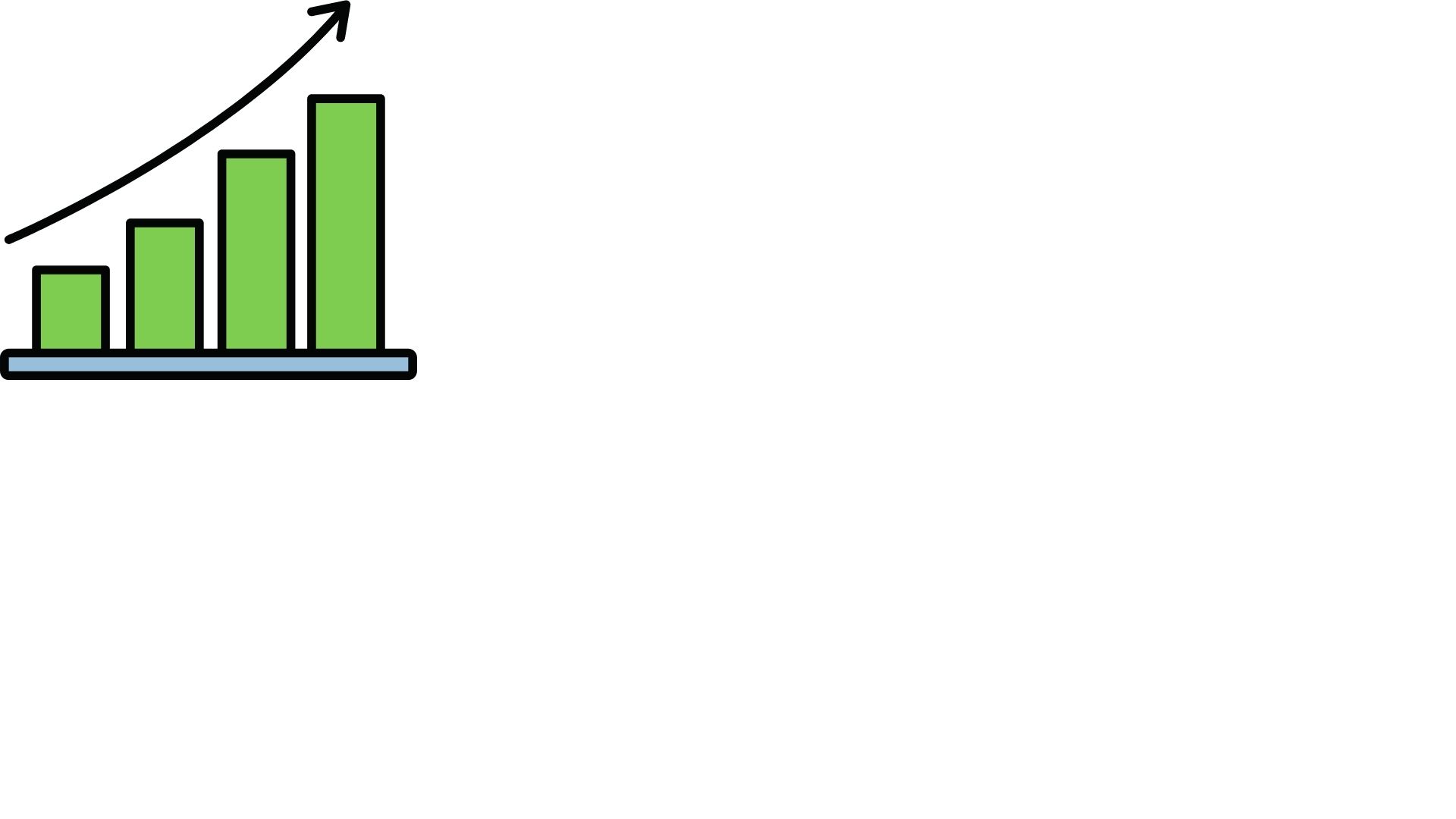 3
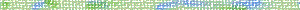 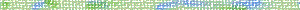 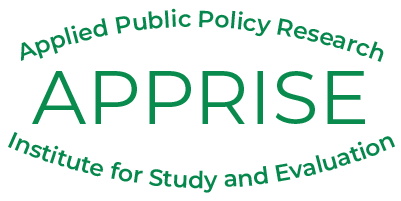 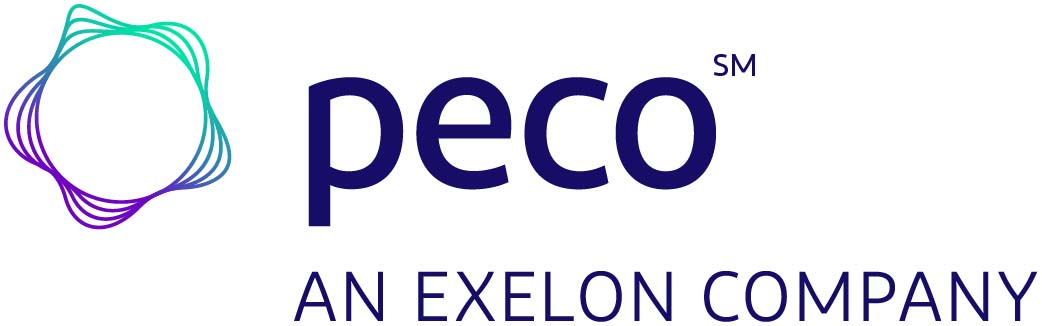 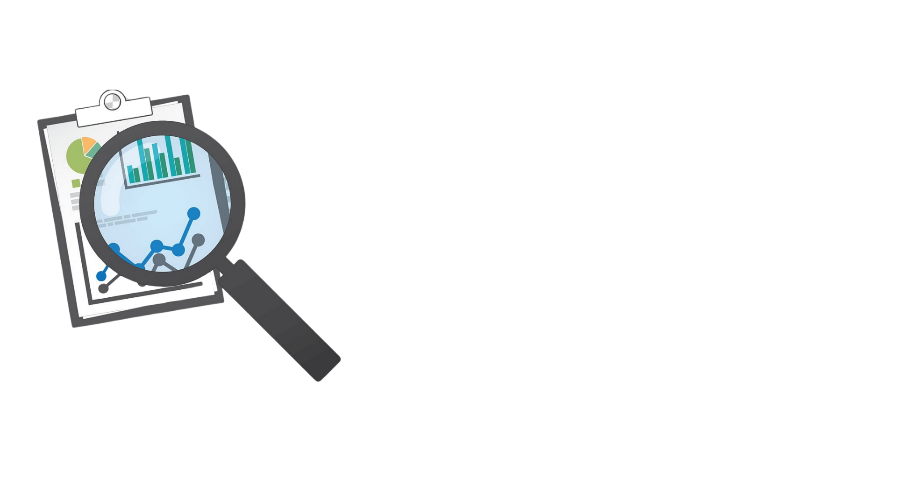 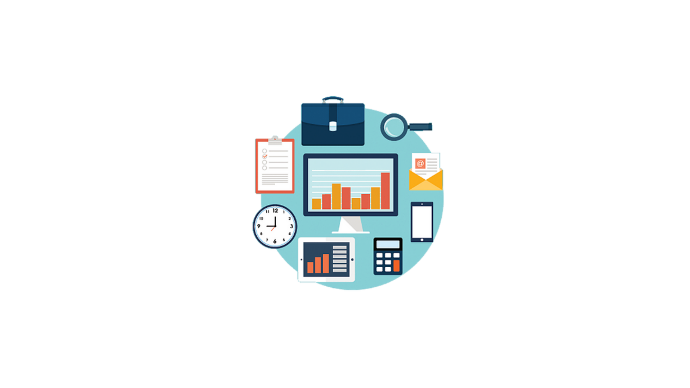 Payment Assistance Design Options
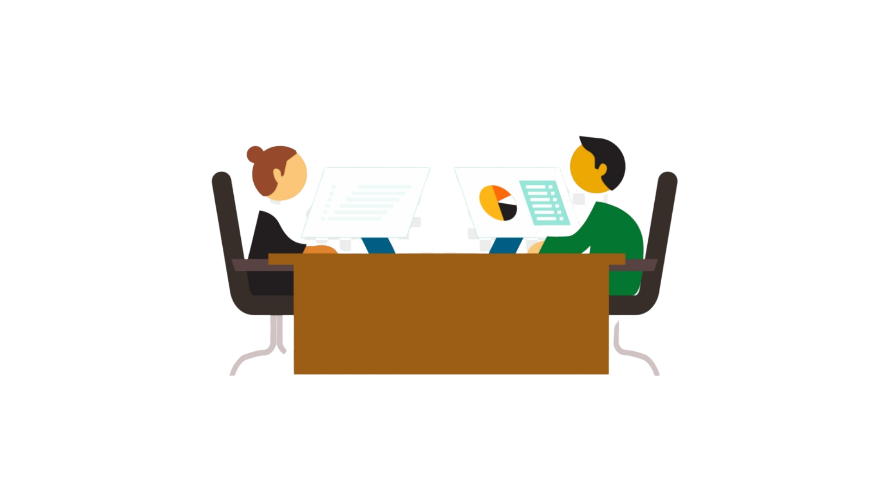 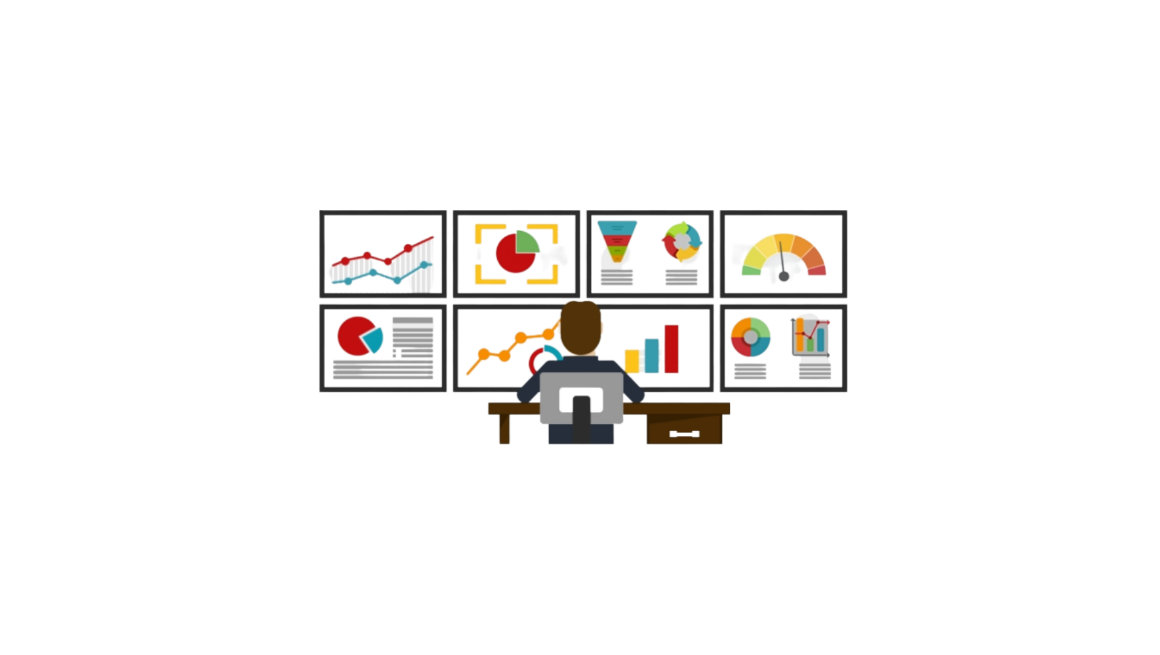 4
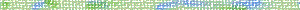 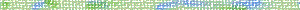 Program Design Definitions
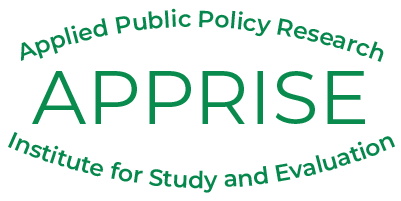 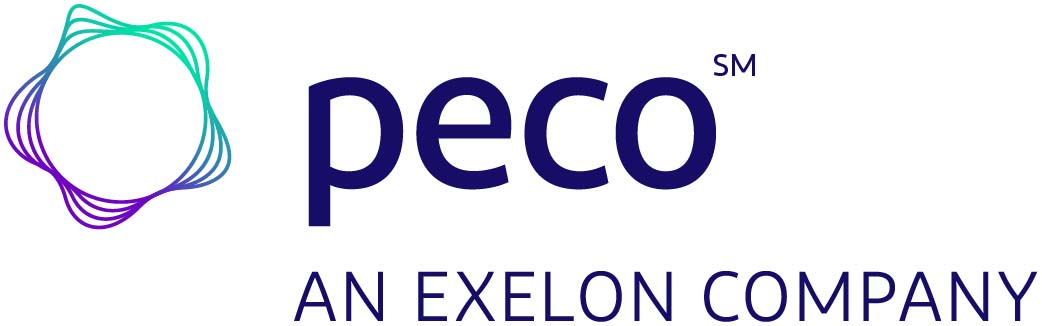 Discount
X% discount on rate or bill
Discount based on poverty level
Net Bill
Design
Subsidy
Full Bill
$100
50% Discount
$100
$200
Fixed monthly credit to achieve burden
Example
Target energy burden: 6%
Household income: $20,000
Target bill: 6% * $20,000 =$1,200
Last year’s bill: $2,400
Annual credit: $2,400 - $1,200=$1,200
Monthly credit: $1,200/12 = $100
Fixed Credit Option (FCO)
$200
6% Burden
$100
$100
Fixed monthly bill set to reach target burden
Credit is the difference between the full bill and the monthly cost
Example
Target bill: 6% * $20,000 =$1,200
Monthly bill: $1,200/12=$100
This month credit: $200-$100=$100
Percentage of Income Payment Program (PIPP)
$100
$100
$200
6% Burden
5
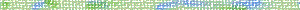 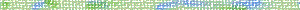 Bill Impacts
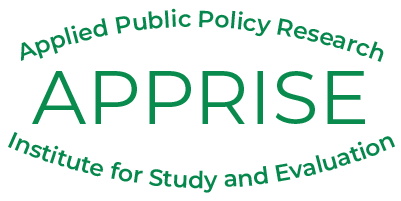 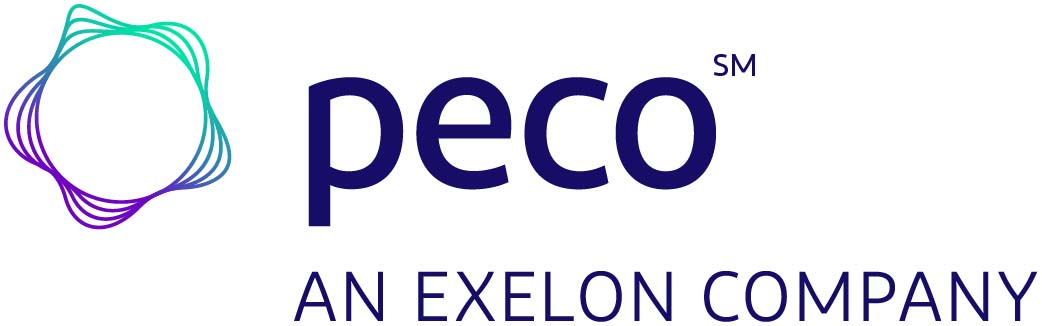 6
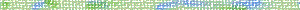 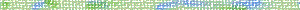 Energy Burden Targeting
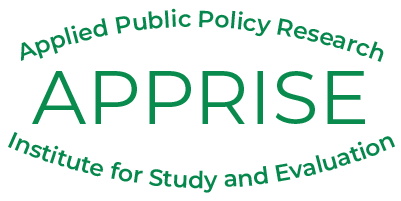 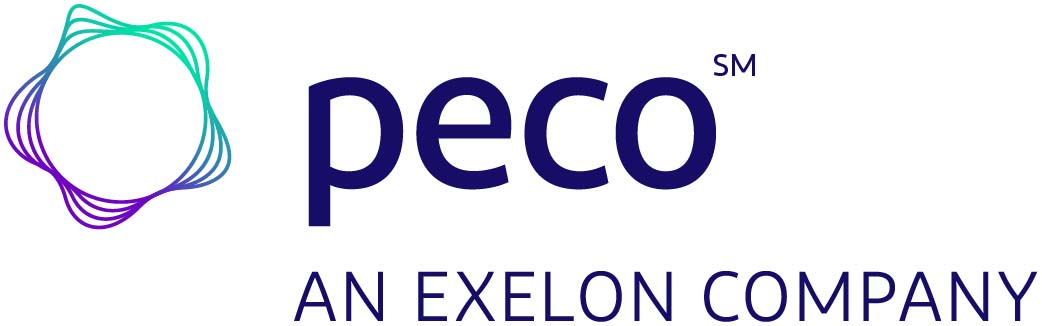 Fixed Benefit


Fixed Burden


Burden by Poverty Level
7
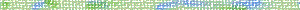 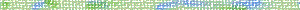 Equity Assessment
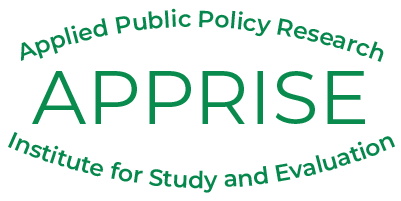 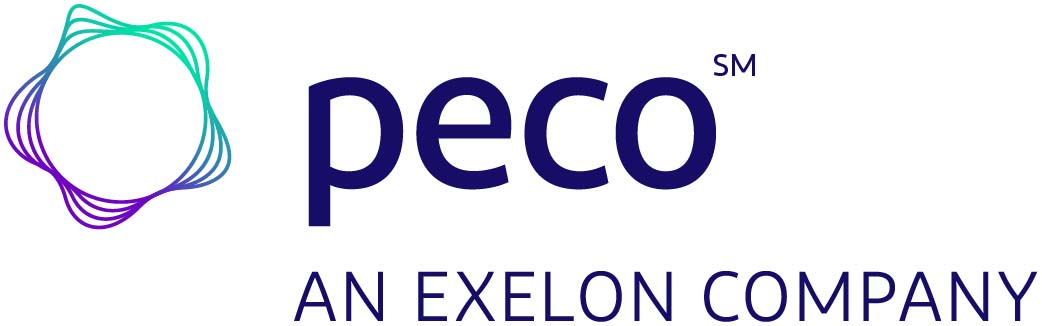 Benefit Equality



Energy Burden Equality
8
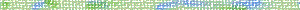 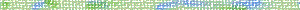 Design Advantages
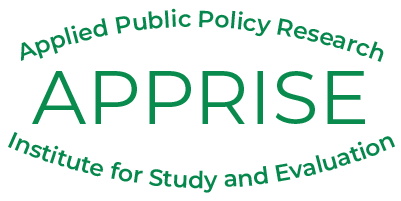 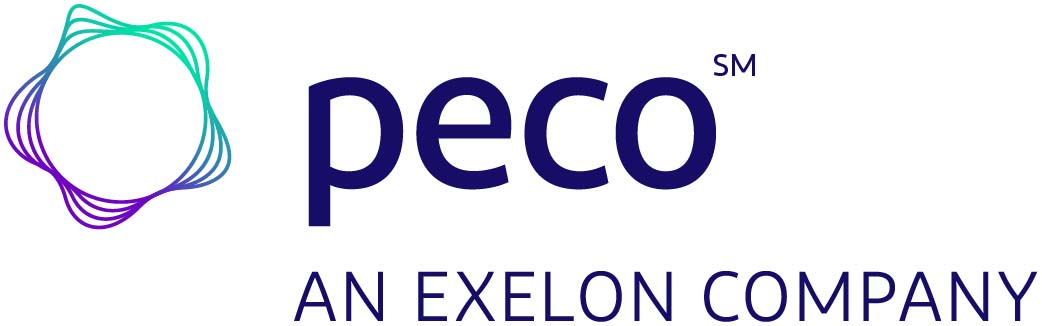 9
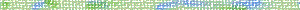 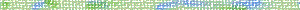 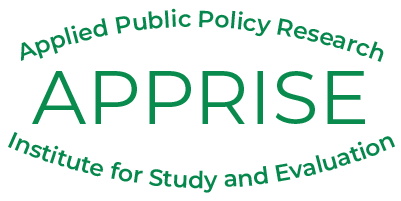 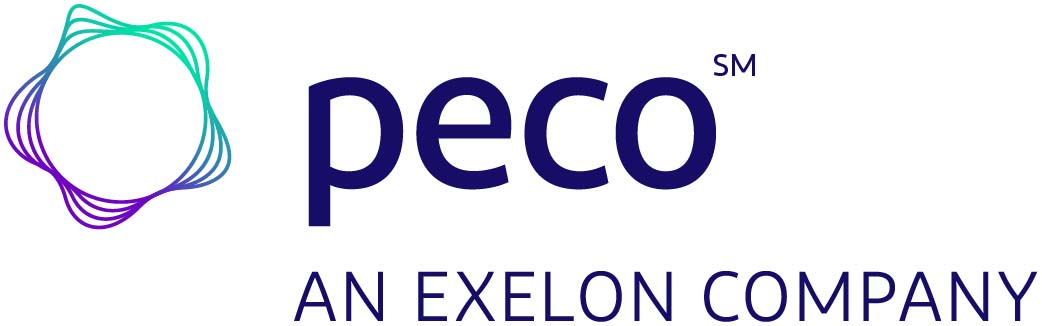 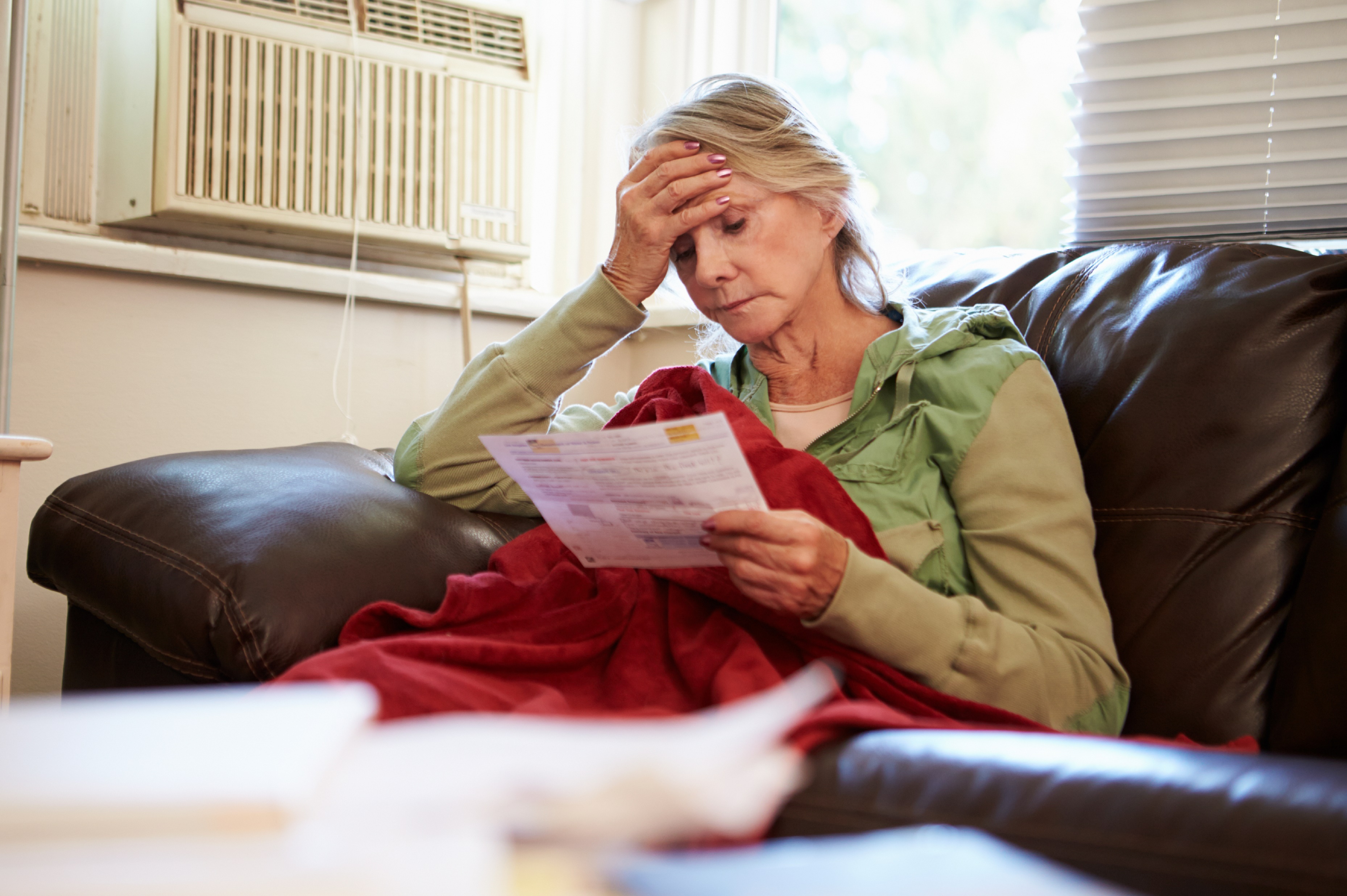 Energy Bill Payment Assistance Program Designs Implemented Around the U.S.
10
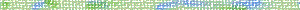 Program Review
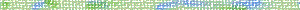 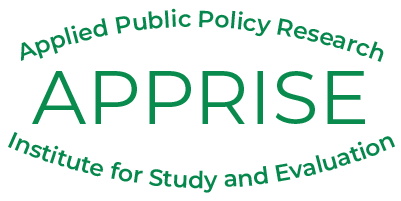 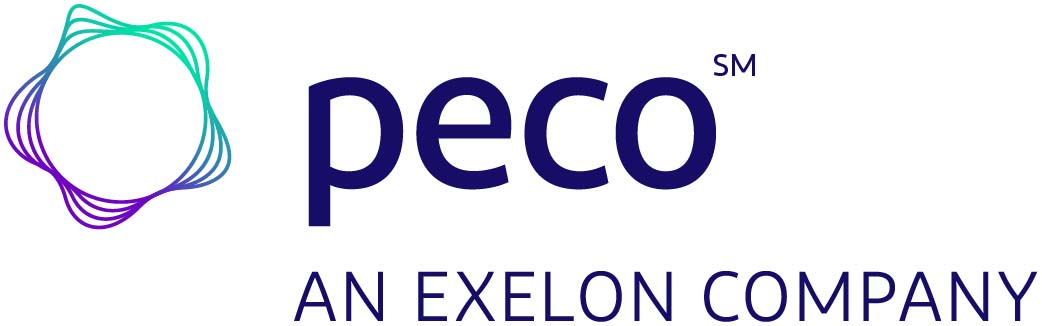 Reviewed 27 bill payment assistance program around the country.
Some are state managed and some are utility managed.
State Example: OH Electric PIPP
Utility Example: PA CAPs
APPRISE conducted evaluations of most of these programs.
11
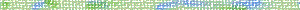 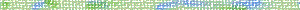 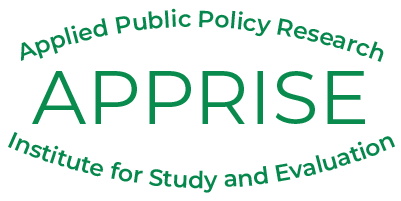 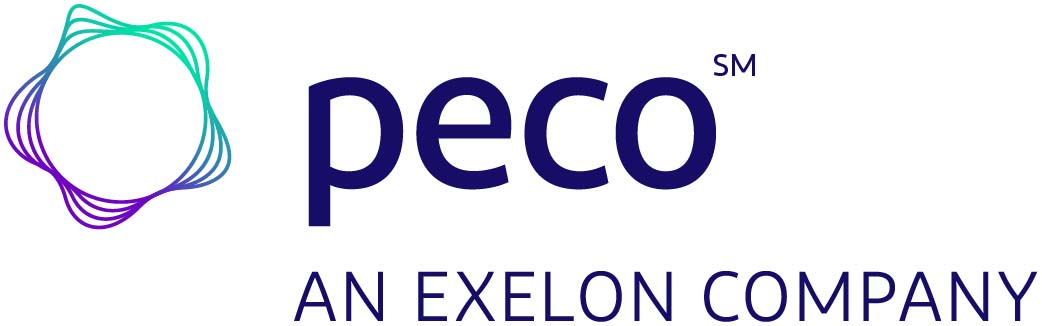 Income Eligibility
125% FPL: 1 program
130% FPL: 1 program
150% FPL: 13 programs
175% FPL: 2 programs
200% FPL: 2 programs
12
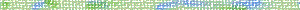 Benefit Design
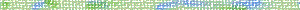 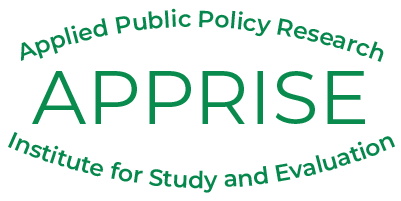 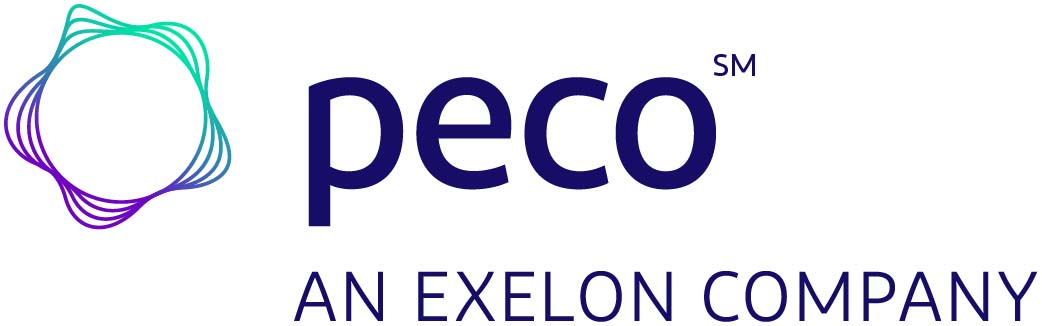 Annual Benefit Amount
13
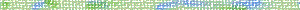 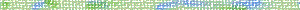 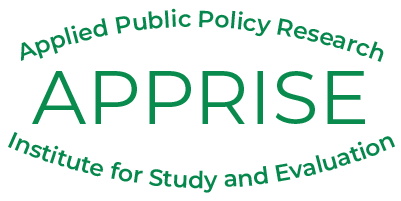 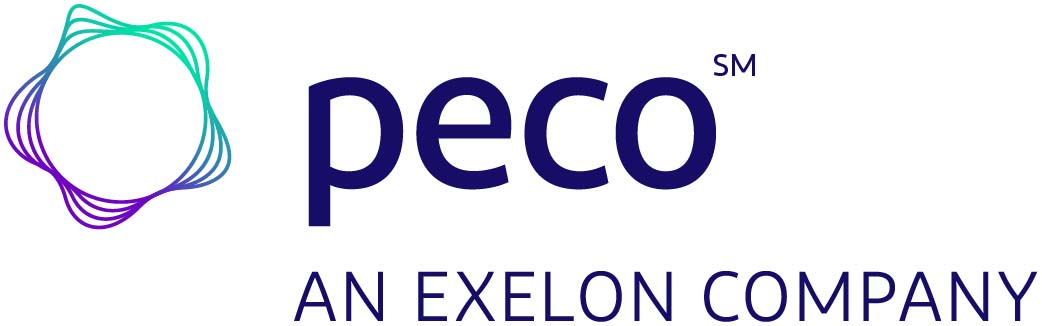 Credit Limits & Bill Consistency
Minimum Payments & Max Credits



Bill Consistency (equal monthly bills)
15 fixed through PIPP
3 fixed through budget billing
4 variable
14
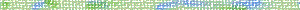 Affordability Impacts
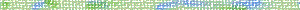 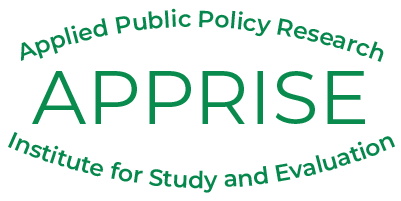 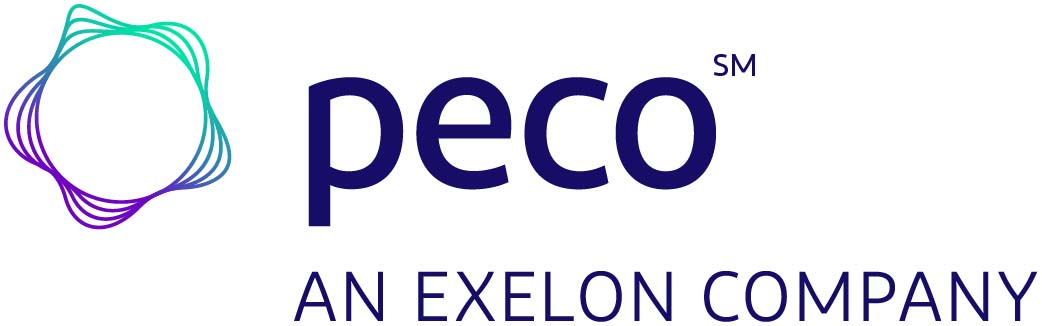 15
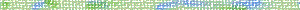 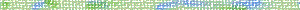 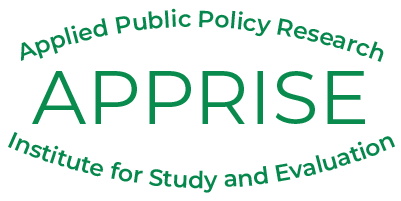 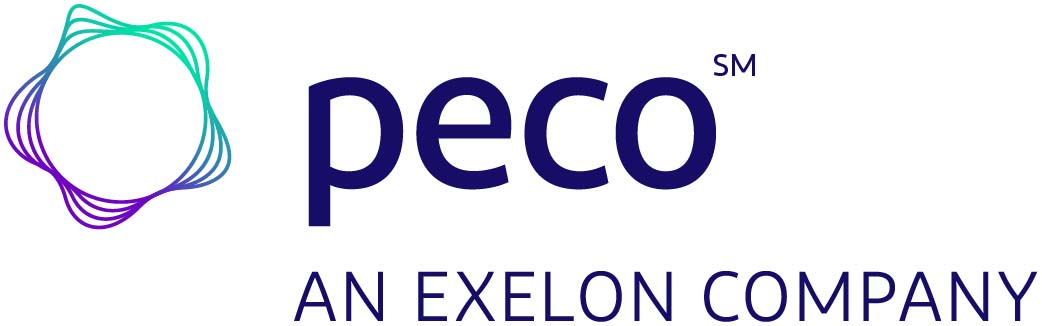 Bill Coverage Impacts
Bill Coverage – Cash



Bill Coverage - Total
16
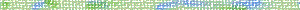 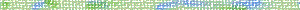 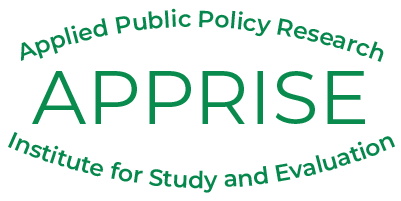 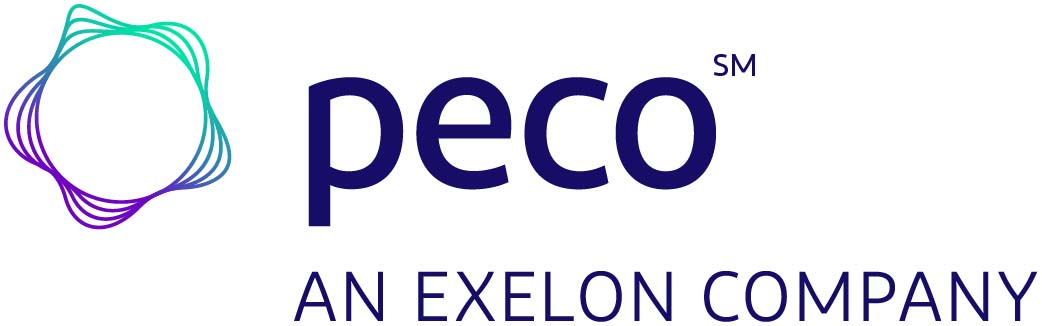 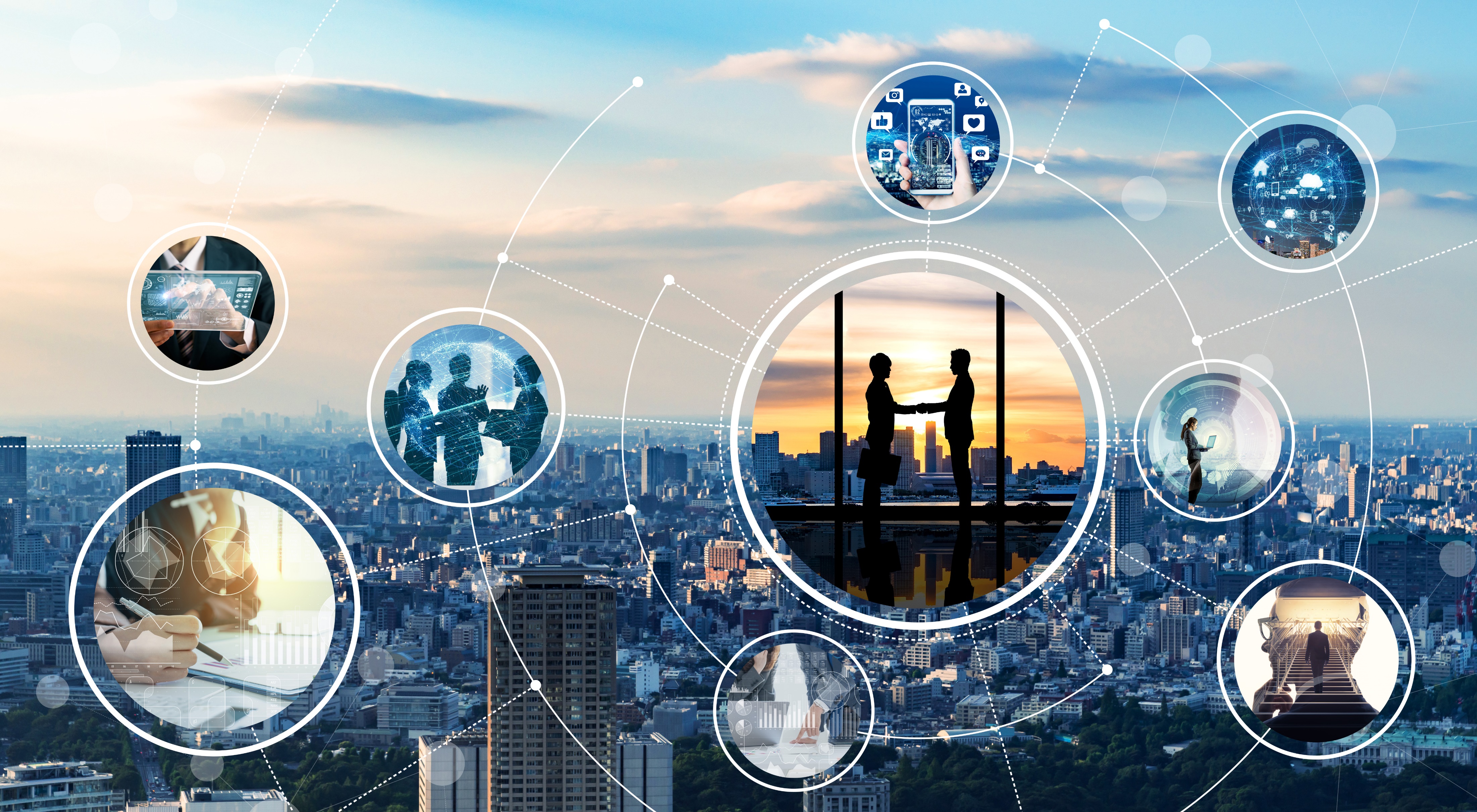 PECO Outreach
17
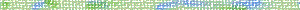 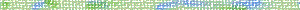 Ensuring Energy Security
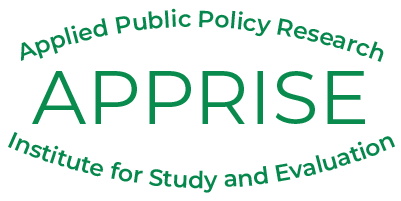 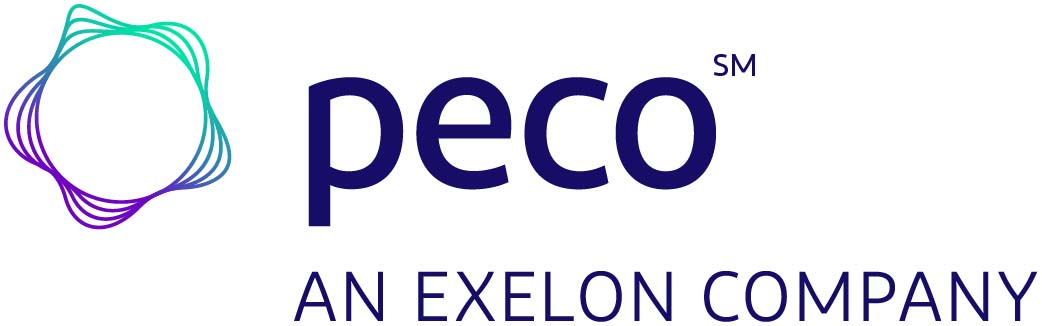 Goals
Energy Insecurity Impacts
Ensuring Security
Educate Customers about Assistance Programs
Homelessness
Awareness
Increase Enrollment
Health Disparities
Access
Remove Barriers to Enrollment
Childhood Malnutrition
Ease of Enrollment
Family Separation
18
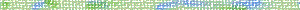 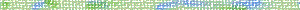 PECO CAP Participation
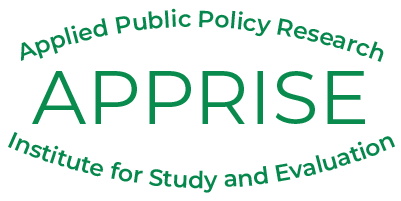 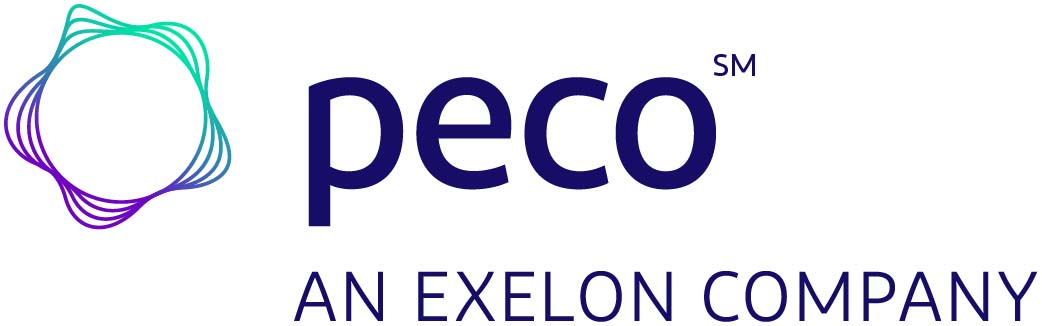 Need to increase CAP participation by customers in <50% FPL group.
19
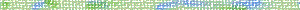 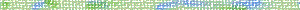 CAP Enrollment Methods
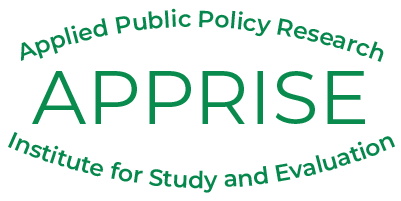 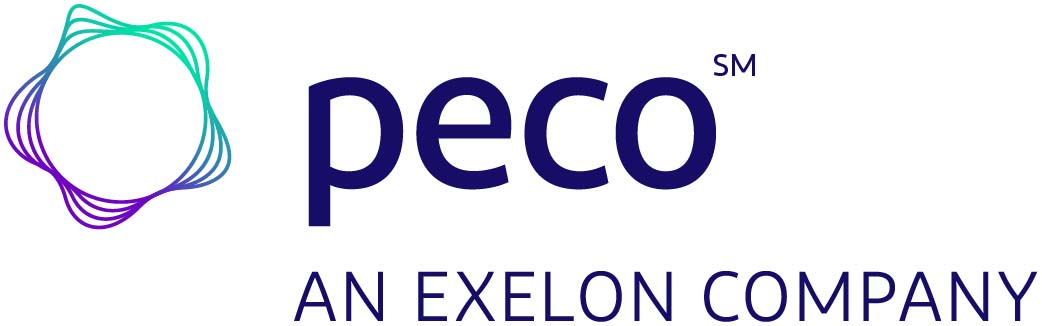 Reduce need for customers to submit the same income documentation to multiple agencies
Increase locations where customers can get in-person (or virtual) assistance
In place for decades
Introduced in 2020
20
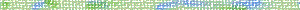 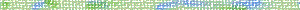 CAP Outreach
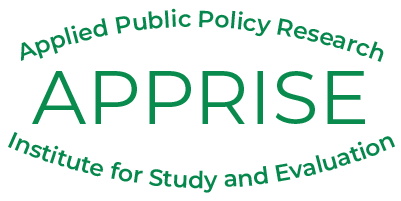 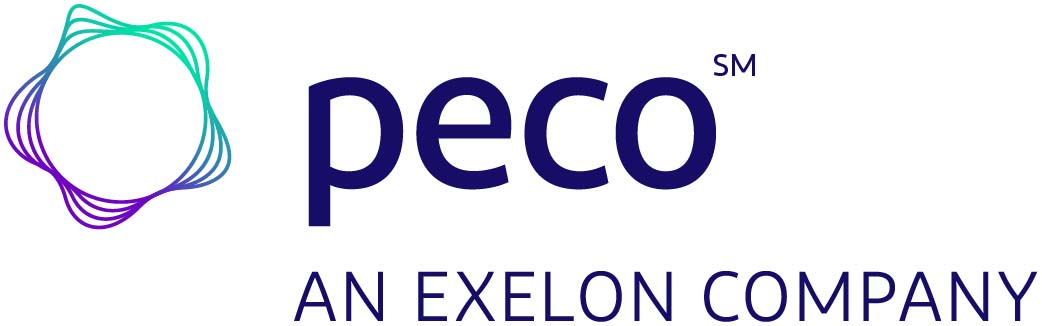 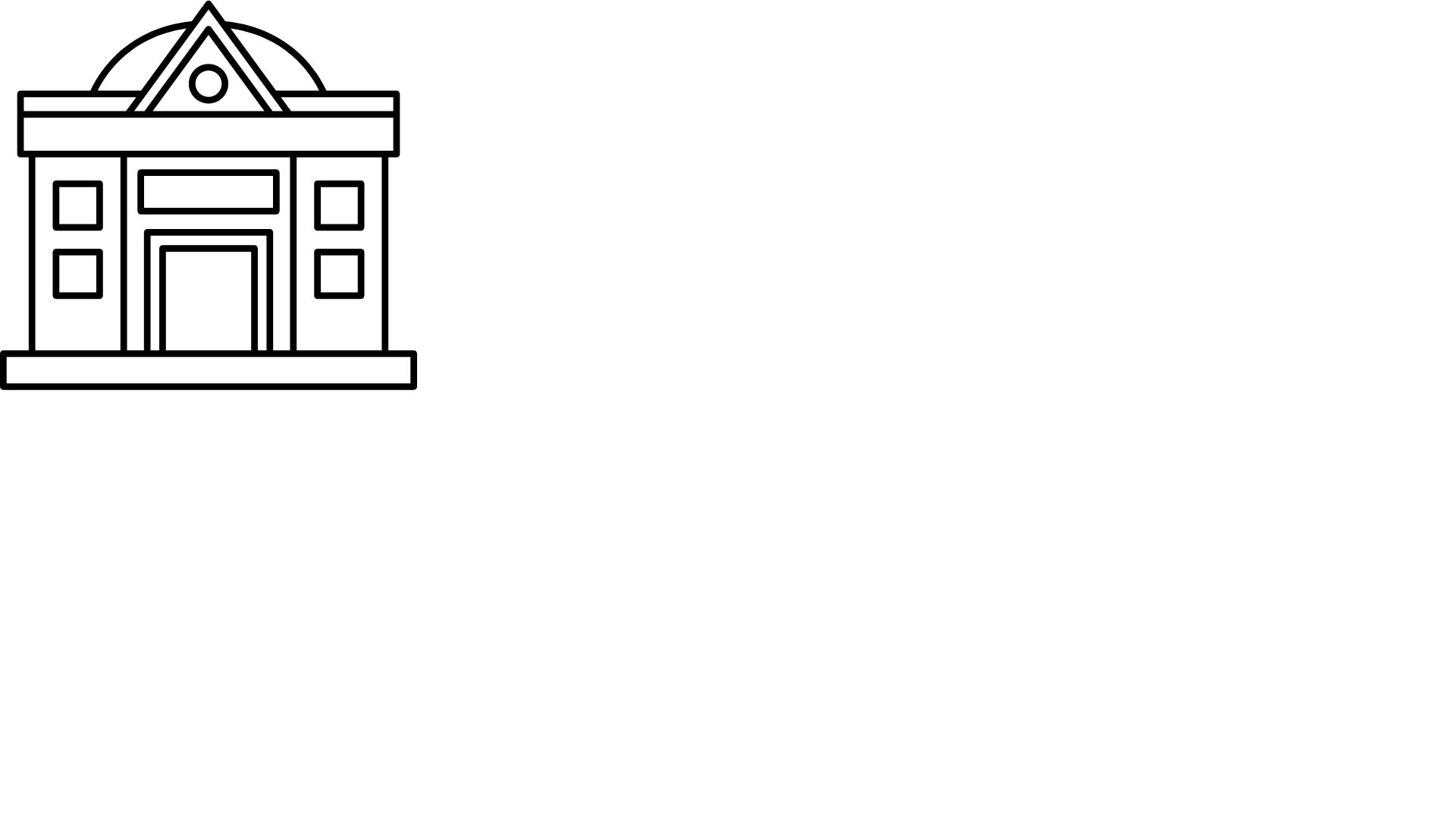 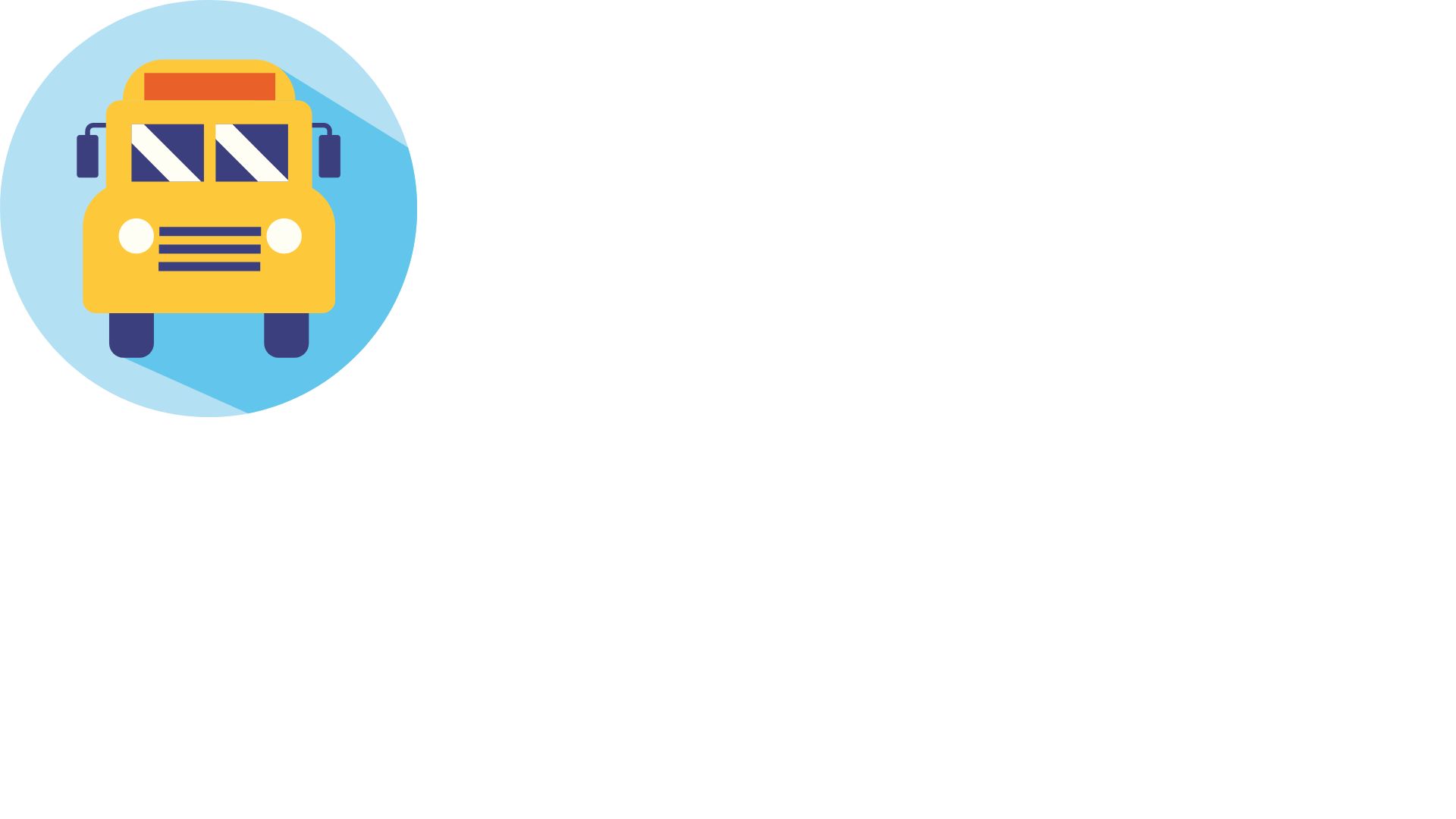 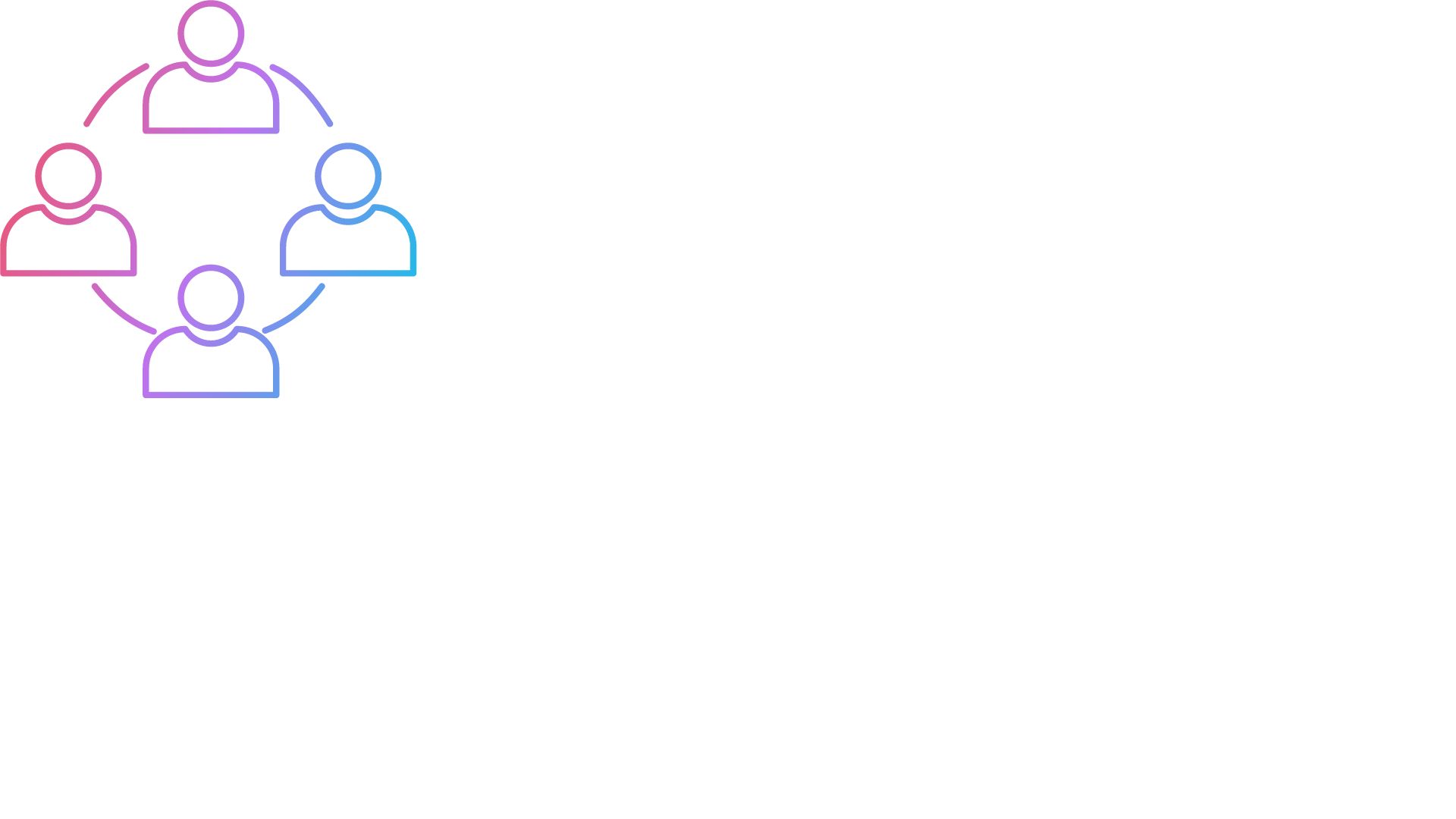 Targeted outreach to 0-50% FPL Population
Engage CAP Enrollment Sites: Provide PECO resources
Increase Outreach Events
Advertising: Billboards, public transportation, bus shelters
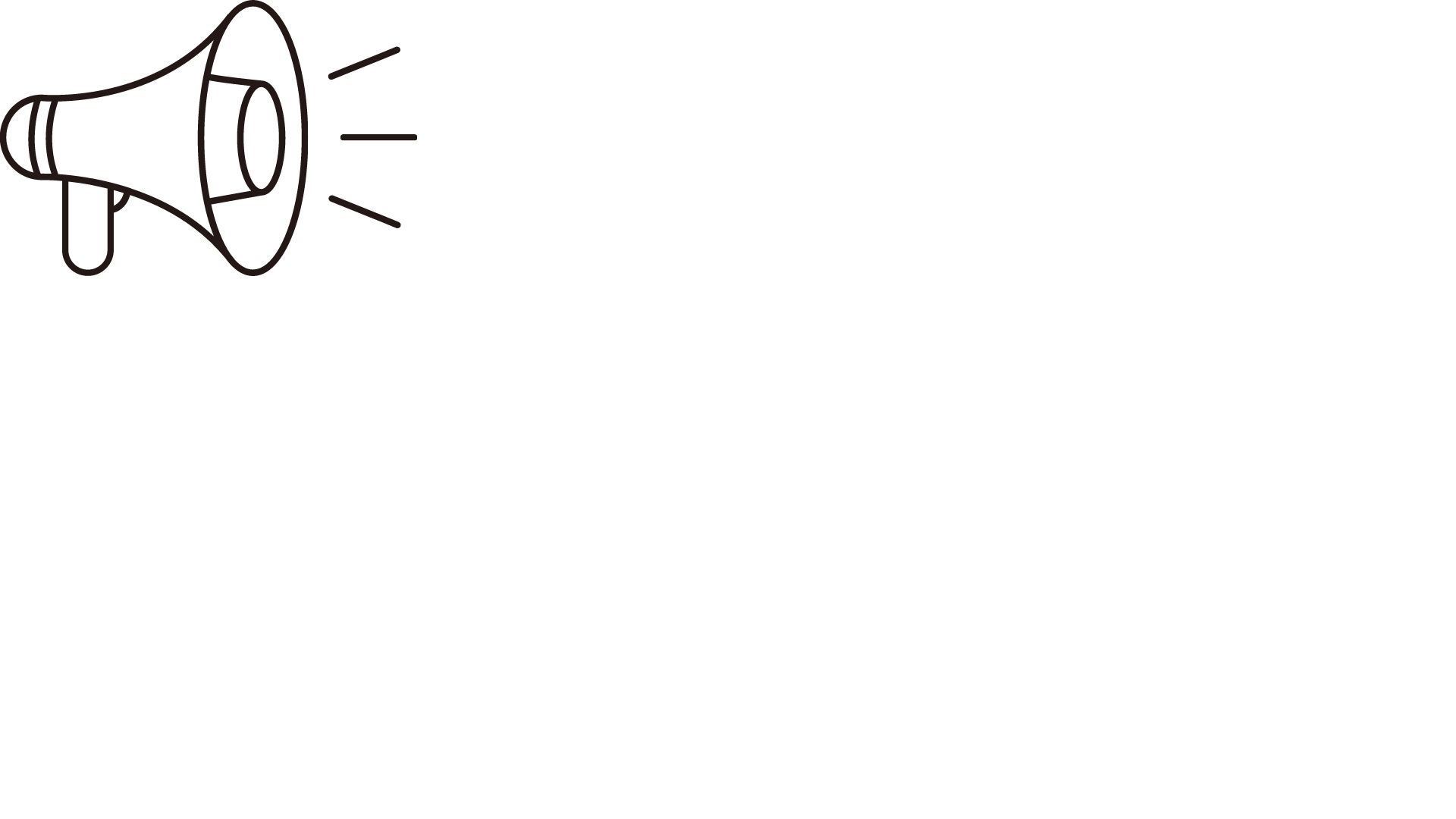 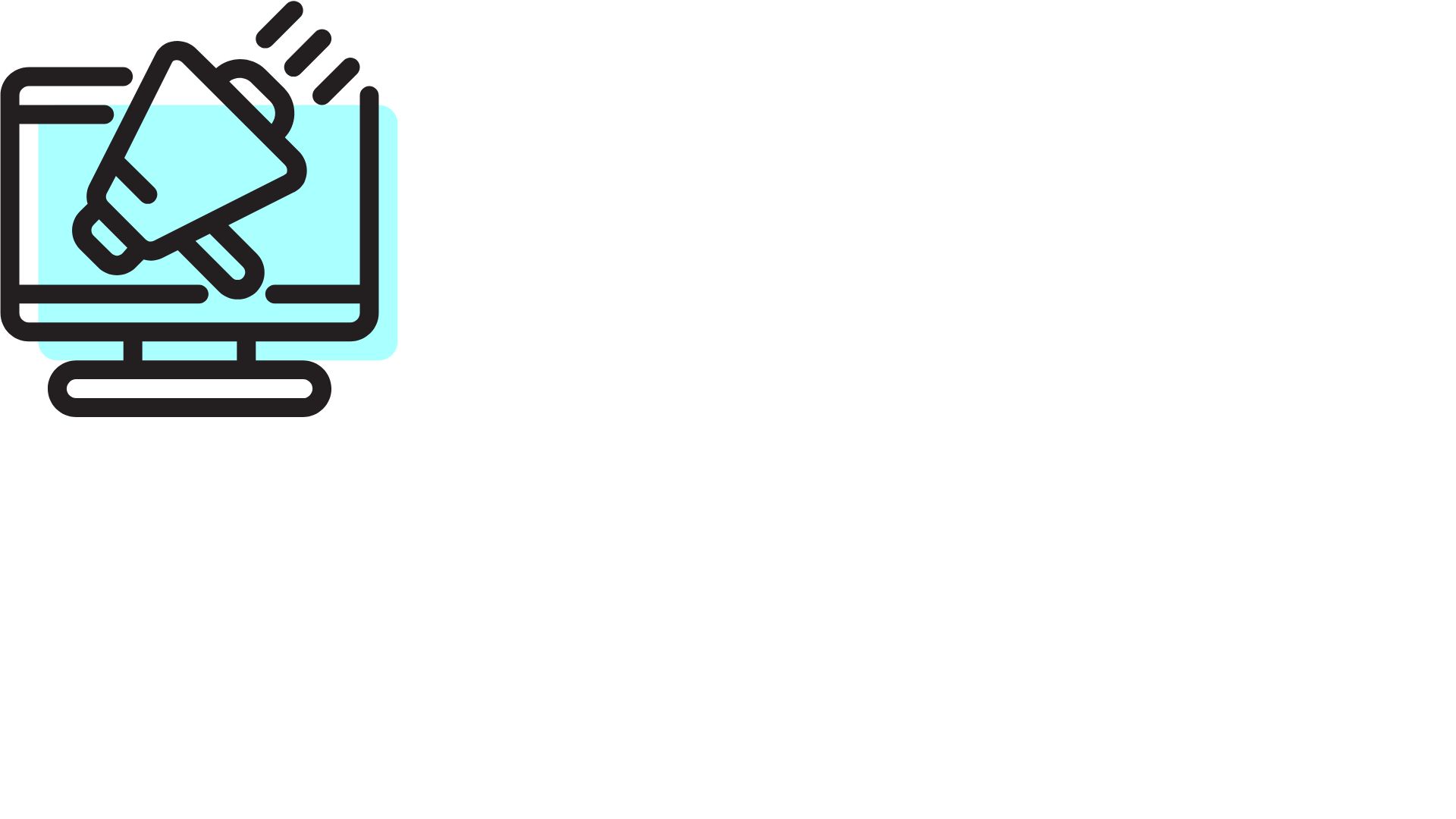 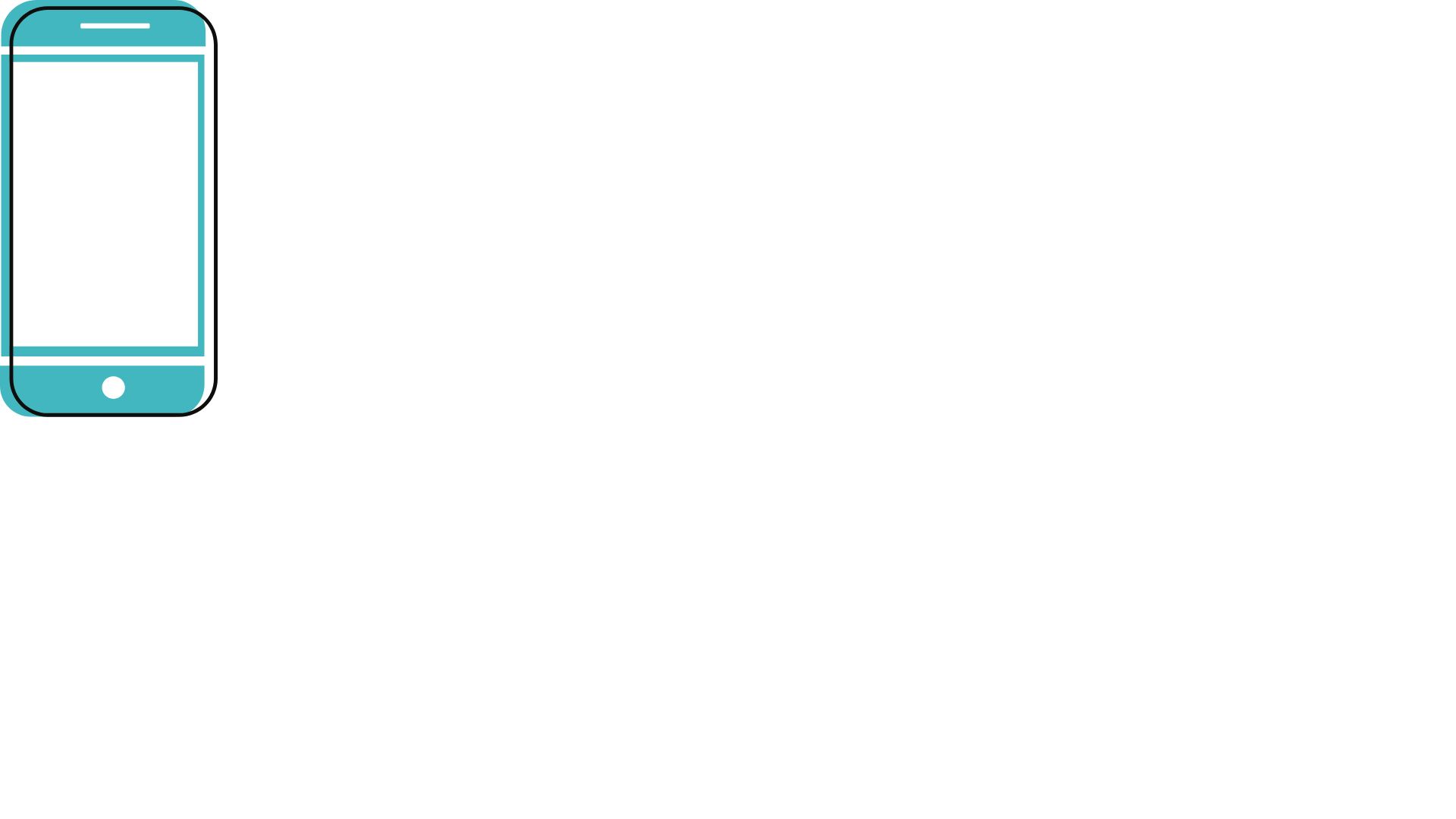 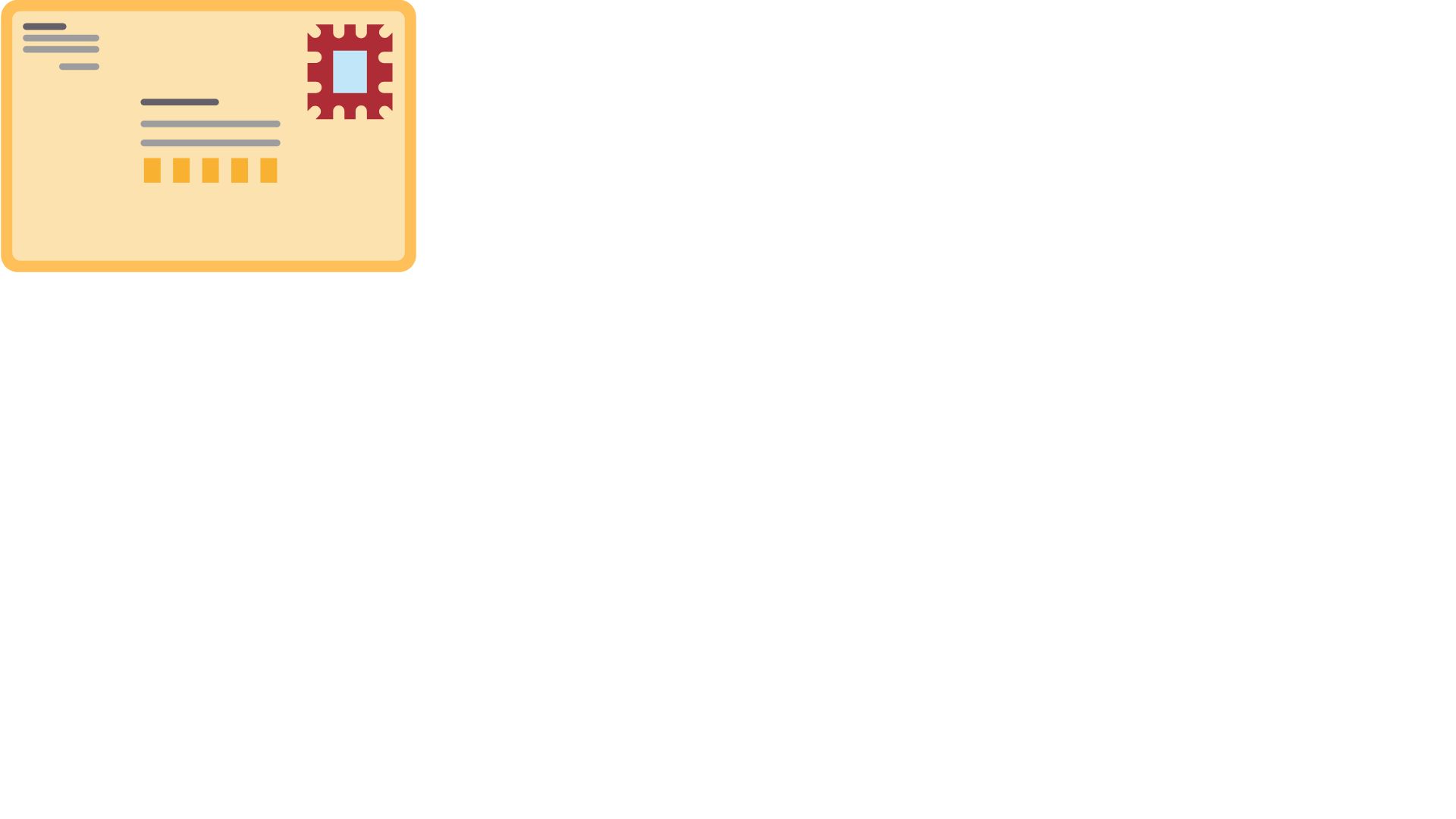 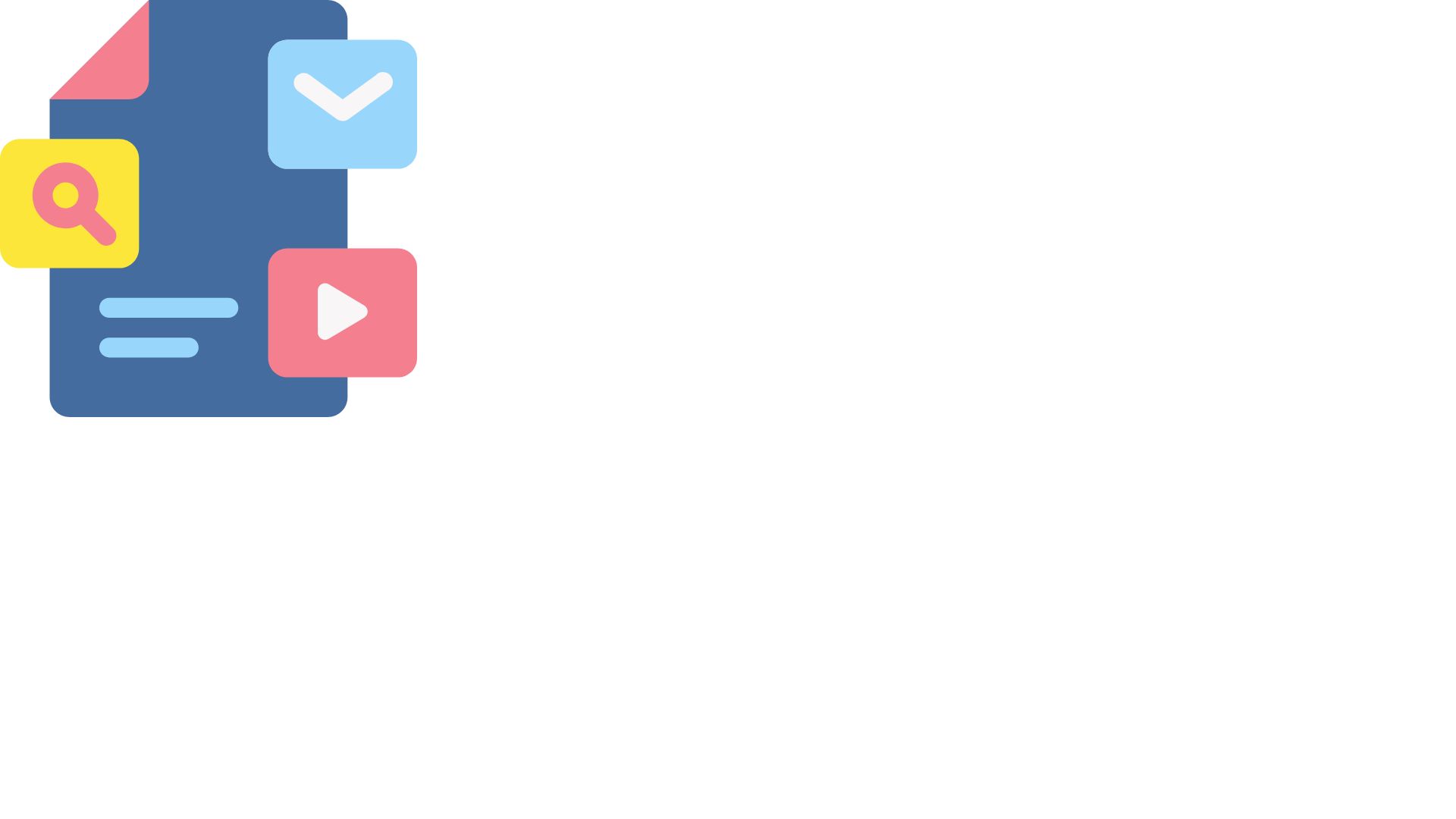 Direct Mail: Postcards –more engaging
Email: Common among all customers
Phone Calls
Posters with Tear-Offs
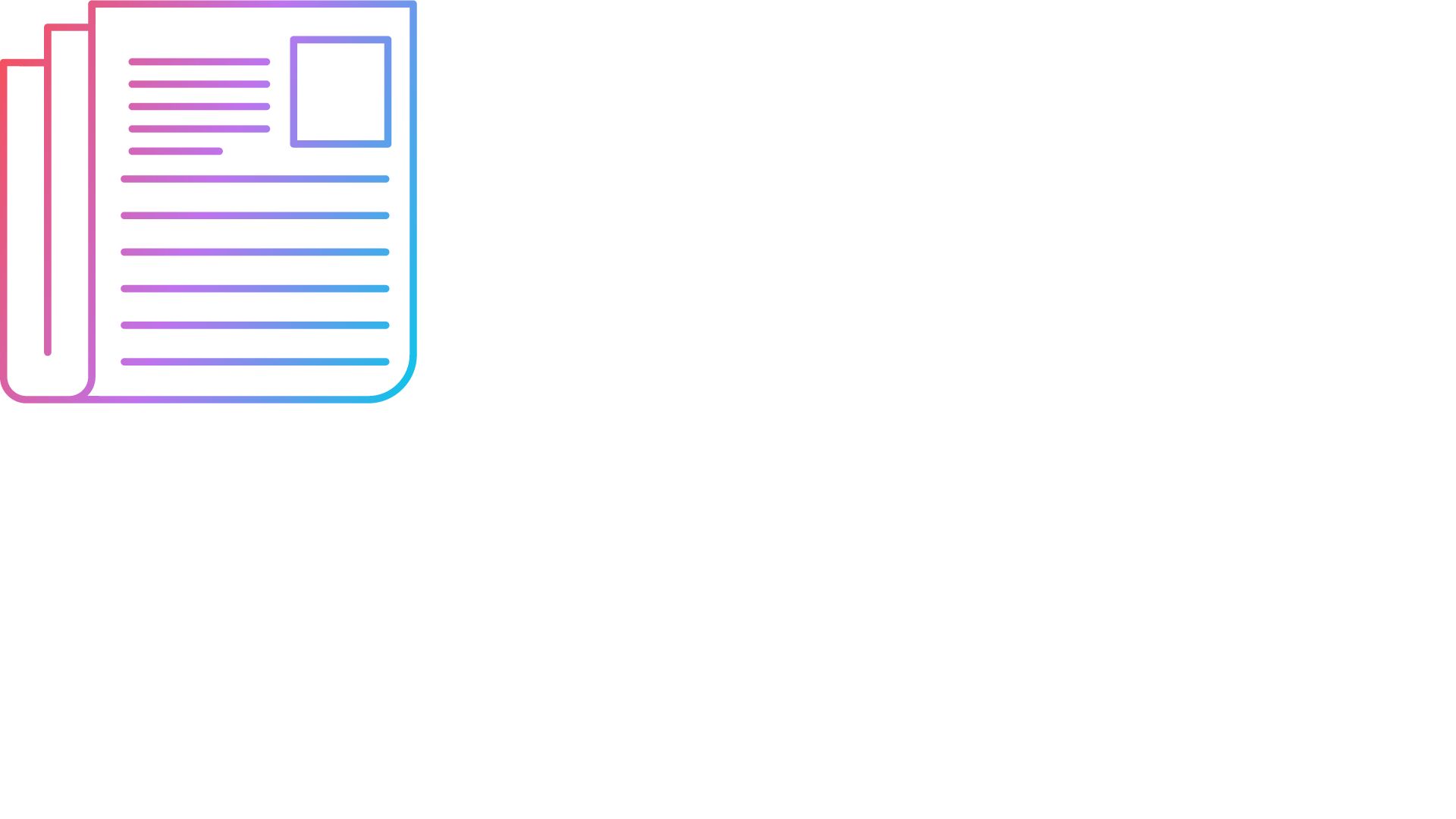 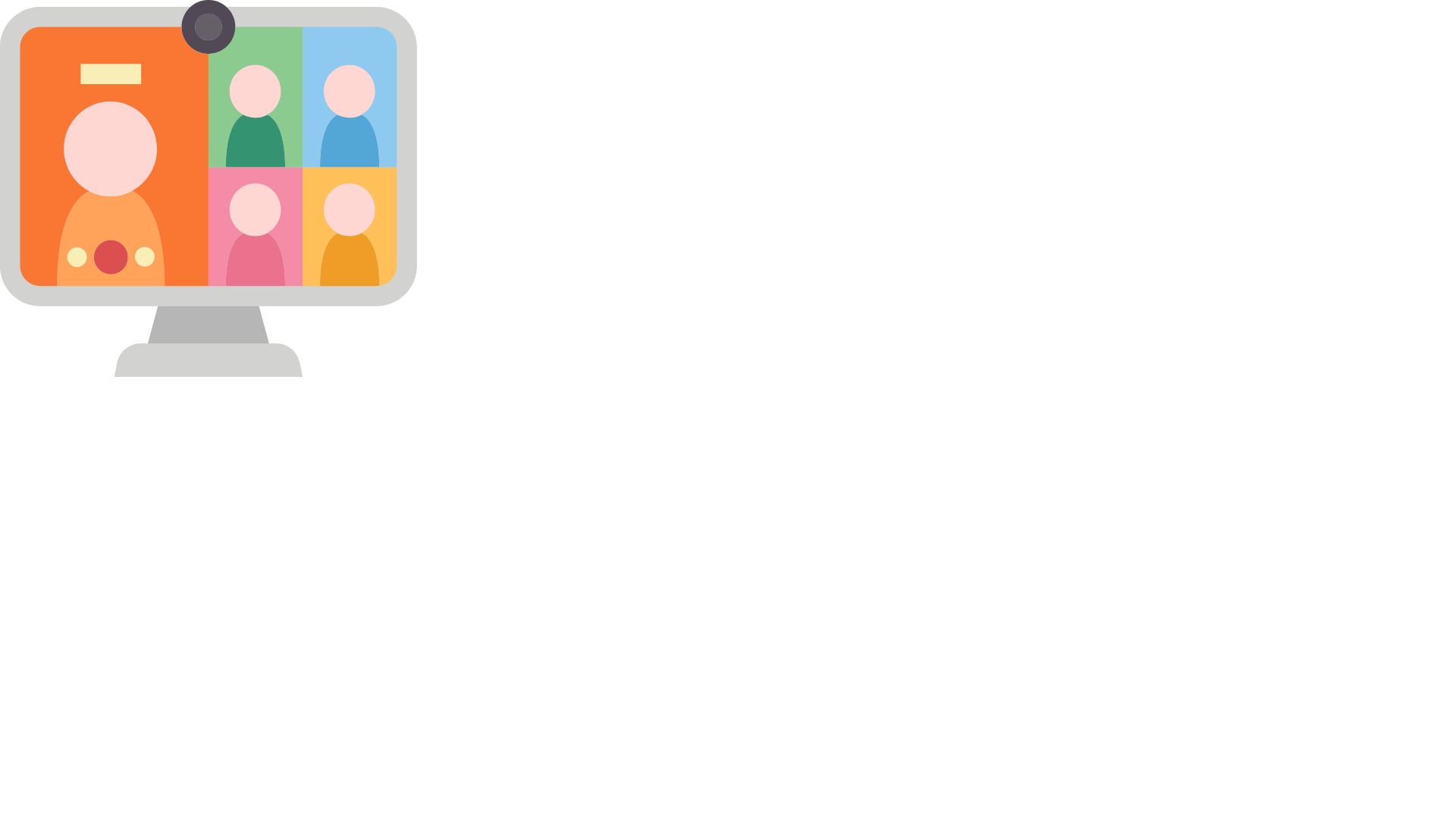 Innovative New Techniques: Virtual enrollment and others
Flyers and Brochures
Collaboration with groups that serve 0-50% FPL Population
Elected Official Offices
Neighborhood Energy Centers
Welfare to Work programs
Elderly organizations
Returning citizens
Job training programs 
Faith Based Organizations
Food pantries
School Districts
Housing agencies
21
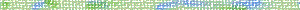 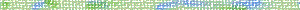 Workforce Development
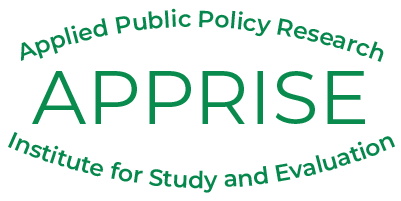 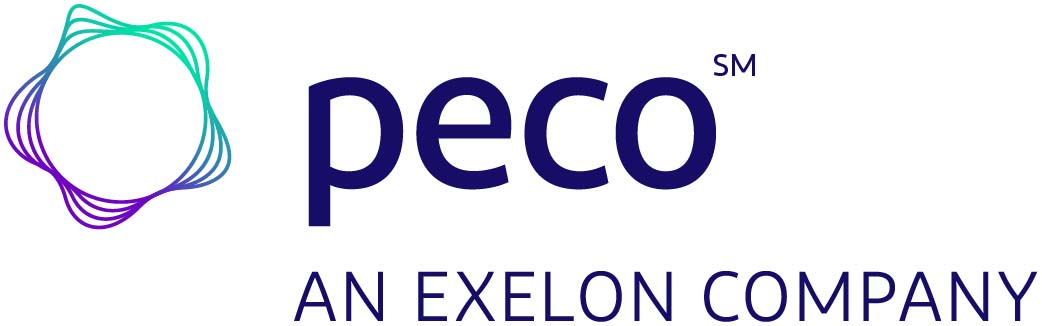 22
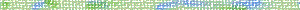 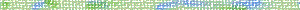 Other Assistance
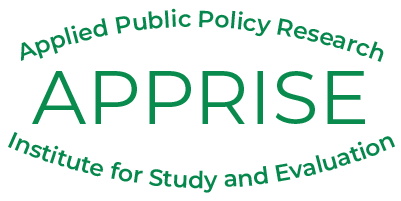 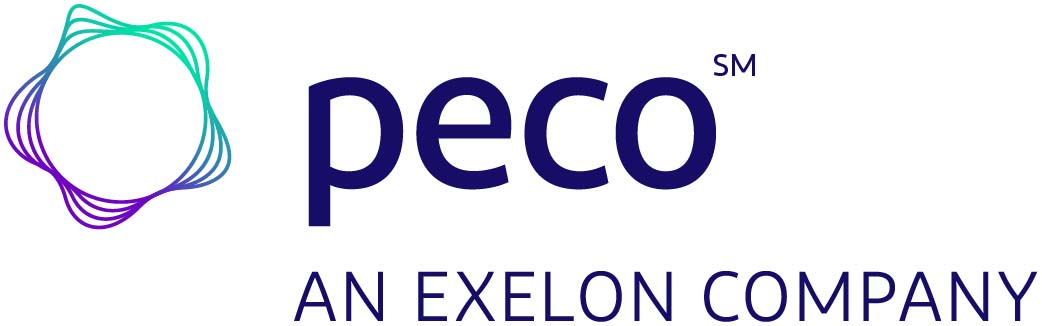 23
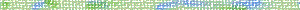 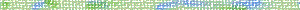 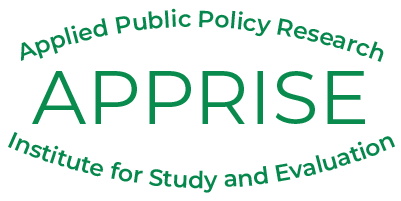 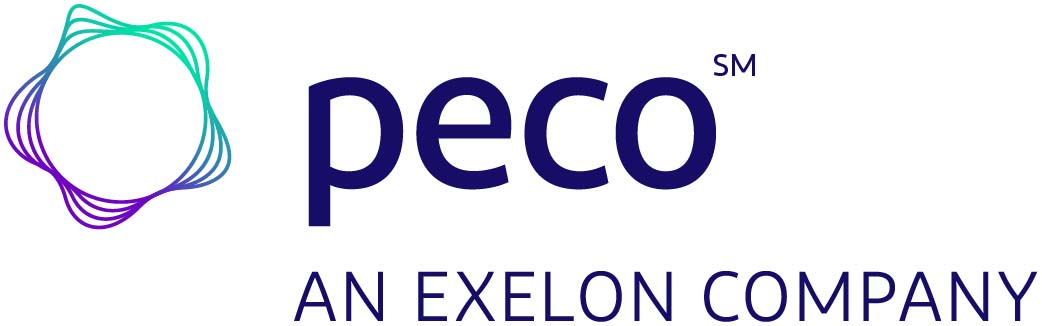 Recommendations
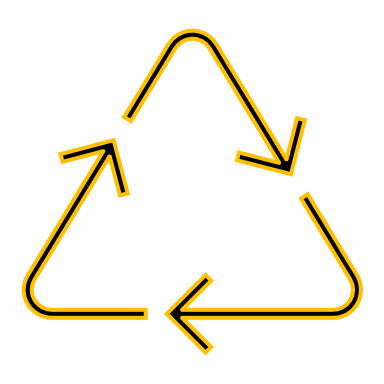 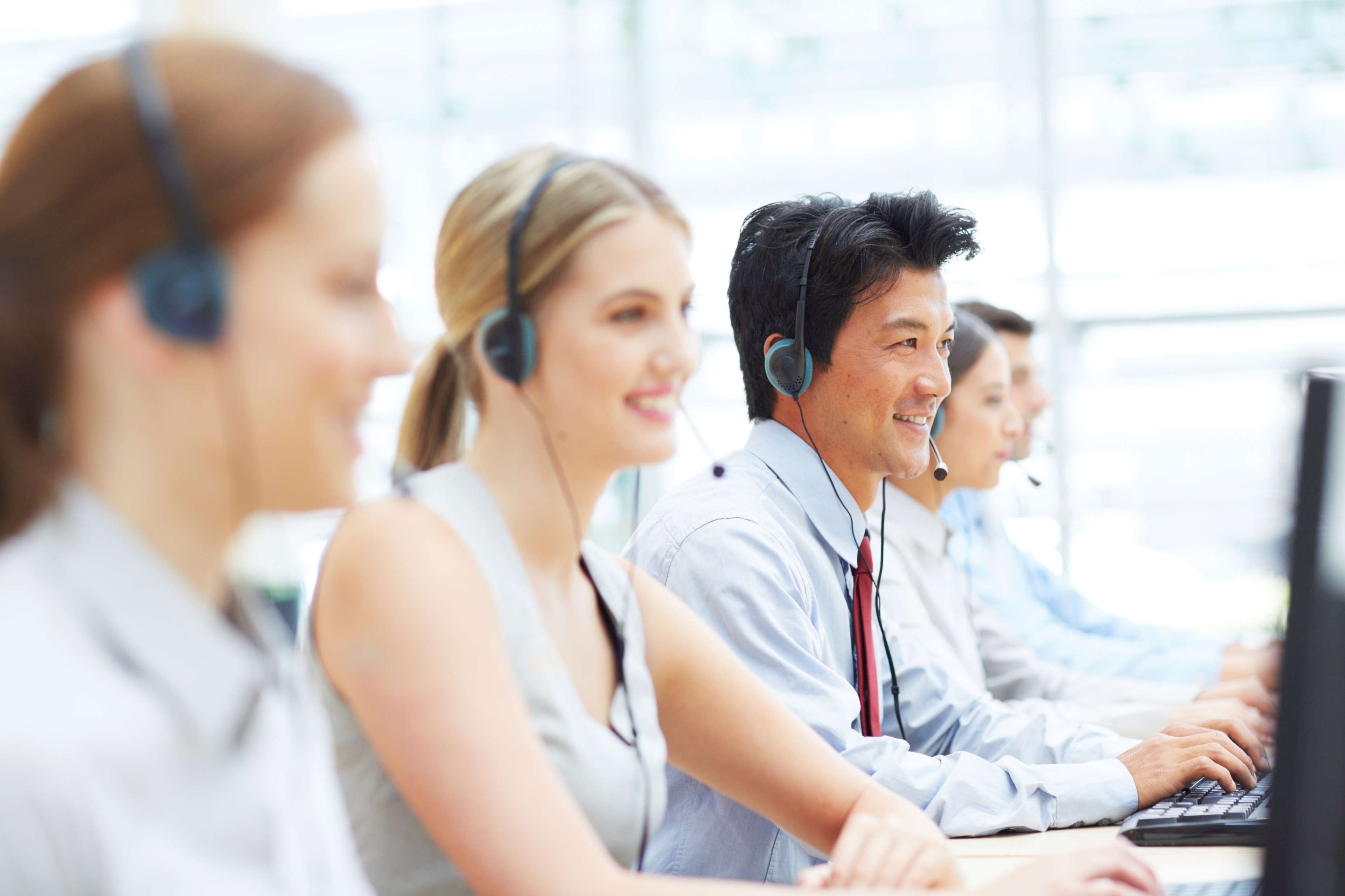 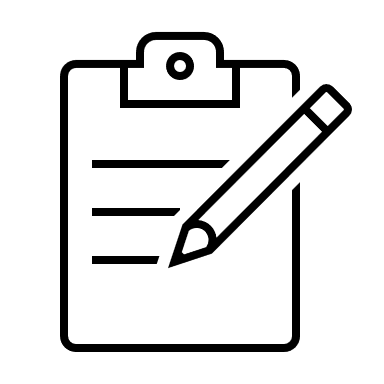 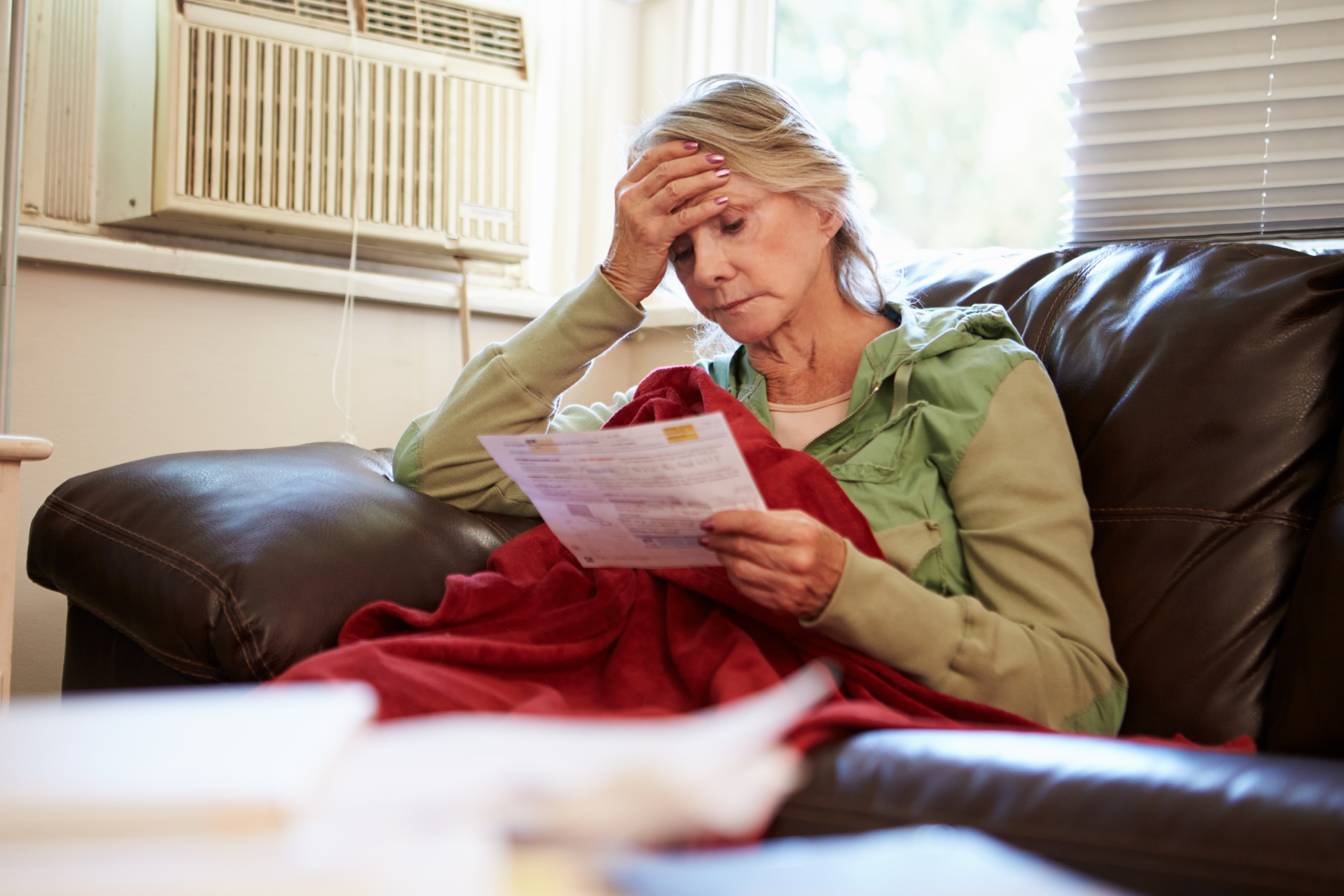 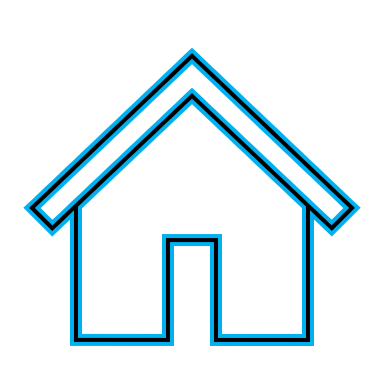 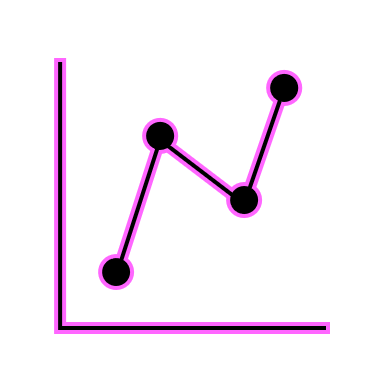 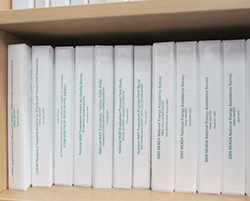 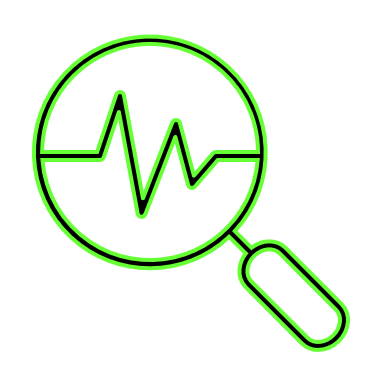 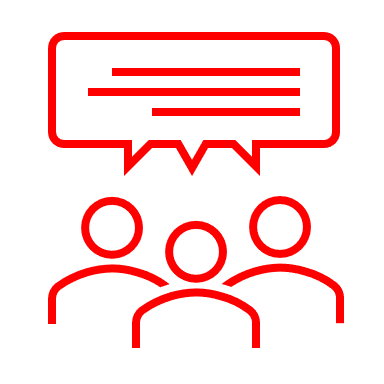 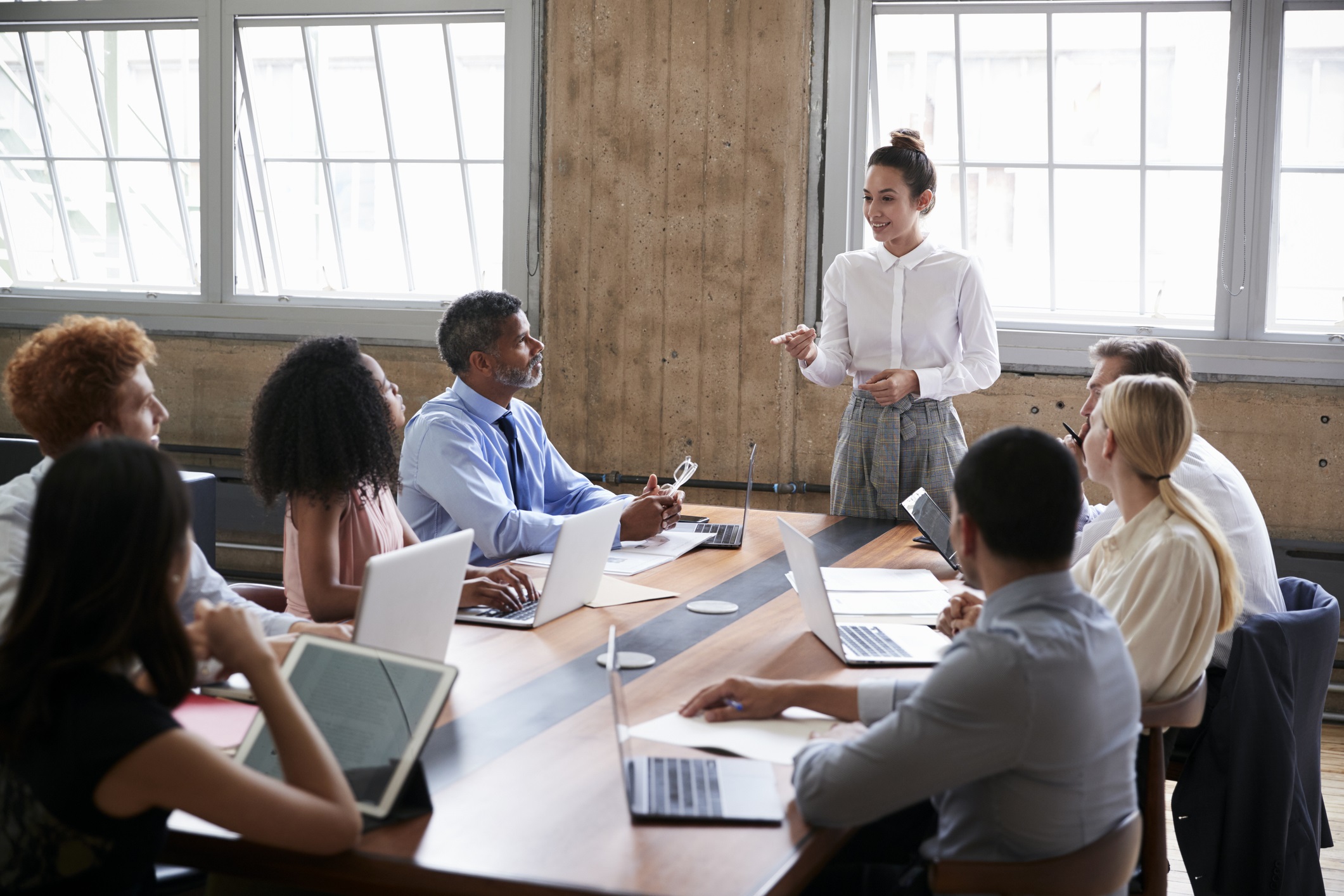 24
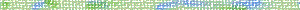 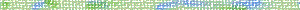 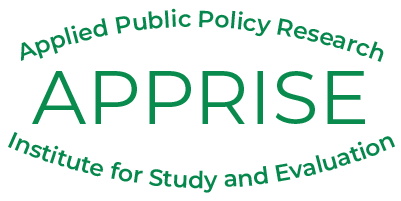 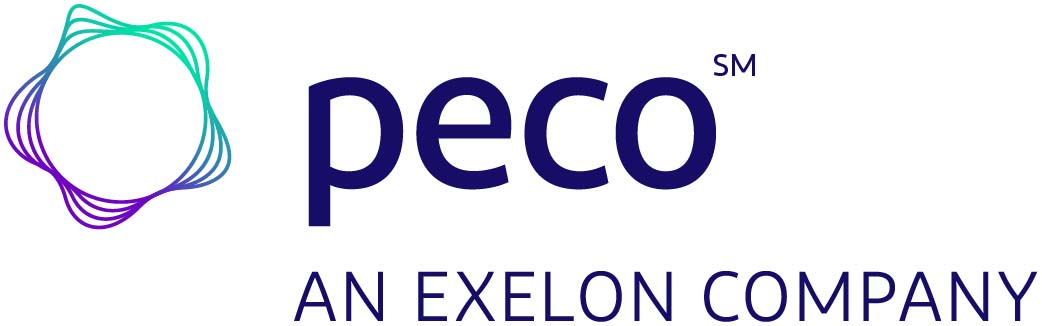 25
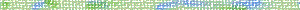 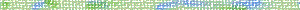 Contact
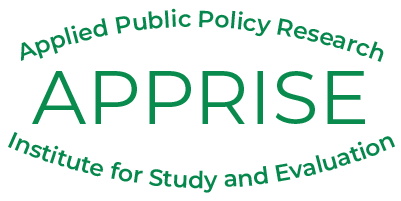 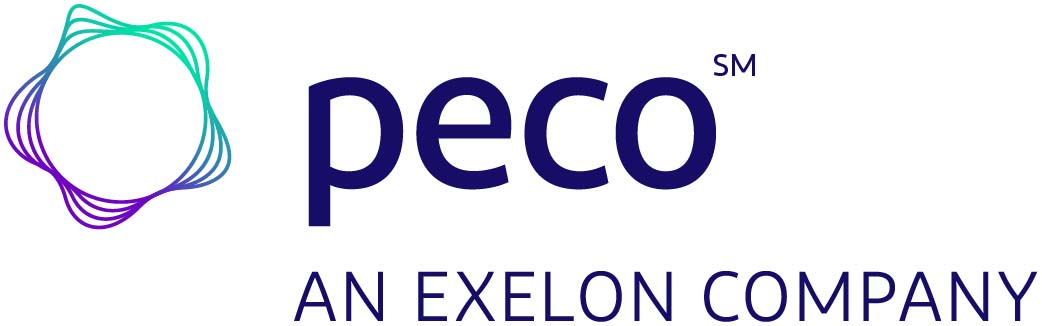 Patricia King
PECO
Patricia.King@peco-energy.com
Jackie Berger
APPRISE
Jackie-Berger@appriseinc.org
Mark Kehl
PECO
Mark.Kehl@peco-energy.com
26
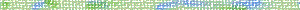 Continuing the learning
APPRISE: www.appriseinc.org
Reports & presentations available online
PECO: PECO.com/Help
Links to assistance programs